Poly-Gepárd Szakmai Estek
2022. május 6.
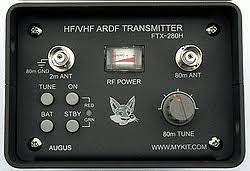 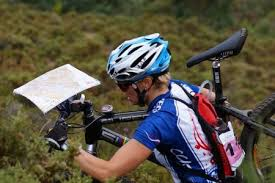 A rókázástól
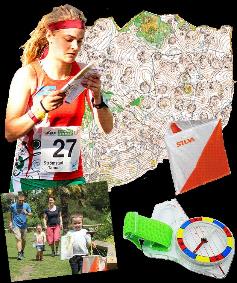 a „thaisportokon” át
a triatlonig
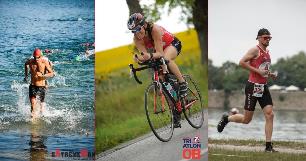 Németh Ágnes
Magamról – ami nem (sok) sport
(
)
Megszülettem:
Budapest, 1969. október 14.
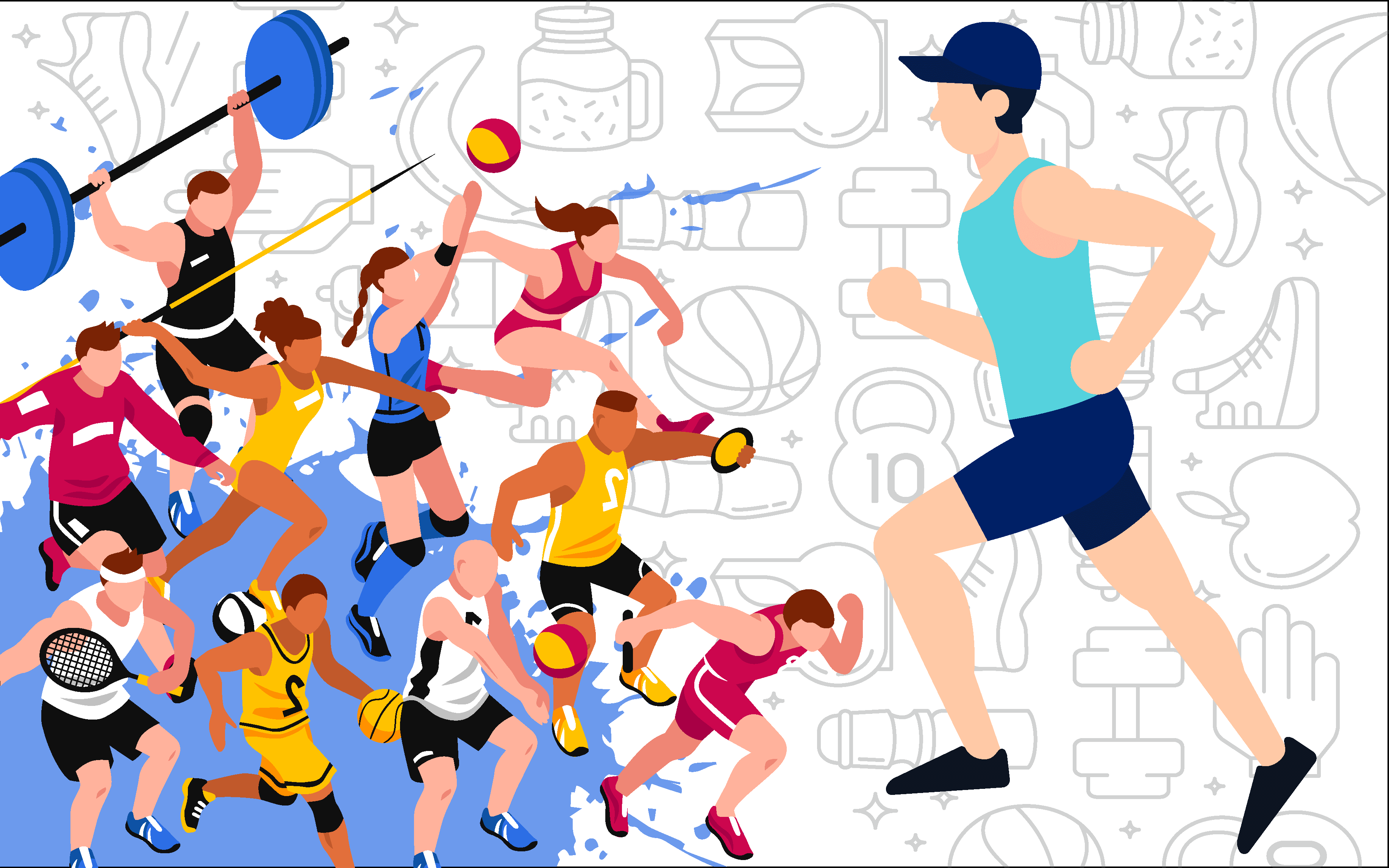 Kisgyermekkor
(sport!)
Kisiskoláskor
(sport!!)
(sport!!!)
Kamaszkor
Tanulmányok – középiskola: Petrik Lajos Vegyipari Szakközépiskola
(sport🙃)
Könyves Kálmán Gimnázium
Tanulmányok – egyetem: ELTE TTK, biológus szak,                            ELTE TTK Doktori Iskola, humánbiológia, humánetológia
(sport↓)
(sport ~)
Felnőttkor – „karrier”🤭, családalapítás, gyermeknevelés
(sport↑)
Szeniorkor 😀
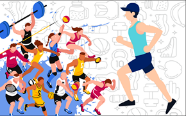 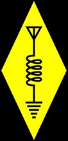 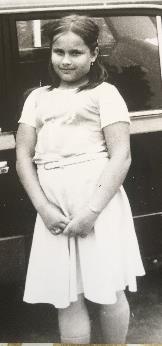 A kezdetek – rádiózás
1979 – dagi vagyok, sportolni szeretnék!
Vegyépszer Rádióklub (HA5KBM)
   XV. kerületi Úttörőház (HA5KKZ)
   Magyar Honvédelmi Szövetség (MHSZ)
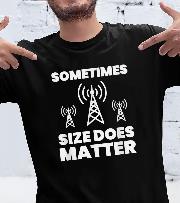 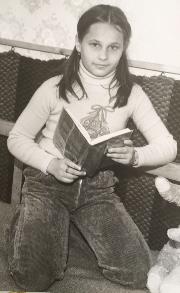 Rádiós tájfutás (RIM)
Gyorstávírászat
Rádiótöbbtusa (RTT)
(Forgalmazási – éterversenyek)
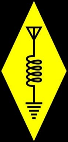 Rádiós tájfutás (rádióiránymérés, RIM, rókavadászat, „rókázás”)ARDF (Amateur Radio Direction Finding)
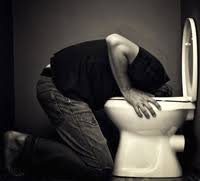 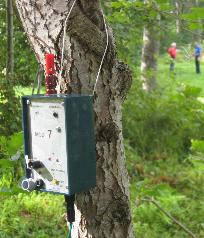 A „róka” az erdőben:
5 adó + céladó
Adási sorrend
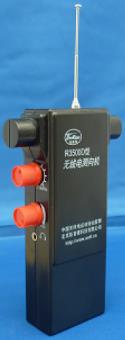 Versenyzői kategóriák
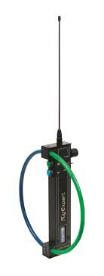 Vevőkészülék két antennával: iránymérés
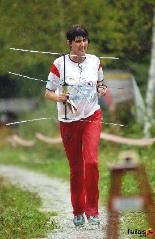 Versenytípusok: RH, URH
A hőskorban: térkép nélkül!
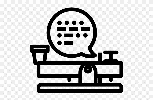 GyorstávírászatHigh Speed Telegraphy
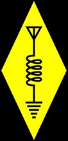 Morzejelekből álló „táviratok” vétele és adása
Sebesség karakter (nem jel!)/perc
Betűs távirat
Számos távirat
Vegyes távirat
Angol nyelvű távirat
Hívójelek
Fejben vétel
Adás: kézi („gyalog”) billentyű
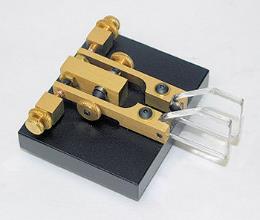 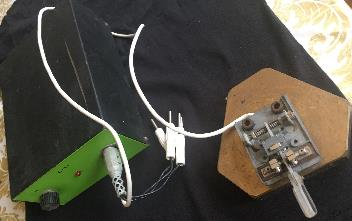 gyors billentyű (el-key)
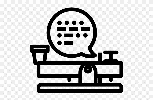 Rádiótöbbtusa (RTT)
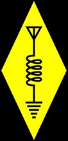 Hat versenyszám:
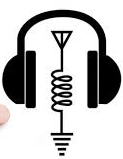 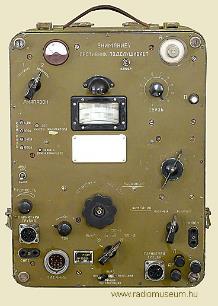 1. Morze adás (kézi billentyűvel)
2. Morze vétel
3. Forgalmazás rádióhálóban (R-104)
4. Lövészet (légpuska: 10 m, kispuska: 50 m)
5. Gránátdobás (15-25 m, 1,5x1,5 m)
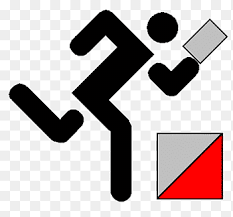 6. Tájékozódási futás
Négy versenyzői kategória
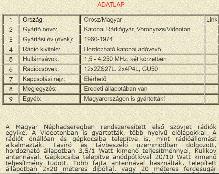 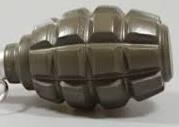 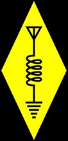 Edzés, versenyzés – ifjúkor 
1979: morzetanulás a rádióklubban edzőkkel
1979: futni kezdtem – otthon, saját fejem szerint😱
1980: morzetanulás folytatása, RIM elkezdése, első megyei (budapesti) RIM versenyek
1981: gyorstávírász és RIM versenyek, többtusázás elkezdése megyei szinten
1982: mindhárom ágban az első ob-indulások
1983: edzésmennyiség jelentős növelése, egyre jobb eredmények 
1984: gyorstávírász és többtusa válogatottság, első nemzetközi versenyem – RIM szakág abbahagyása
1985-1988: gyorstávírász és többtusa válogatottság, leigazolás tájfutó egyesülethez, külön tájfutó edzések és versenyek, külön edzések lövészklubban
1991: utolsó nemzetközi verseny válogatottként
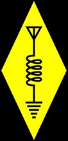 Versenyre készülés - gyorstávírászat
Kevés verseny (évi 2-3 + 2 évente 1 nemzetközi) – módszeres készülés
Ob előtti 3-4 hónapban szinte minden nap 2 óra gyakorlás
 Válogatottban évi 2 edzőtábor
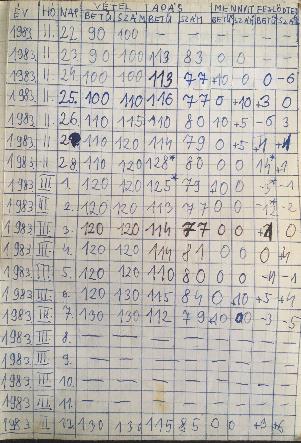 1983: edzésnaplót kezdtem vezetni
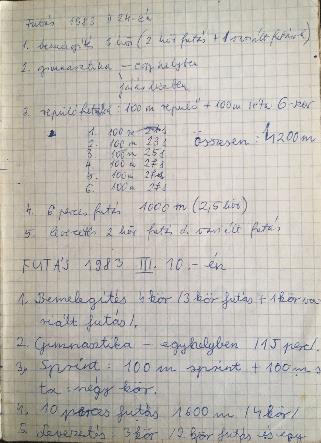 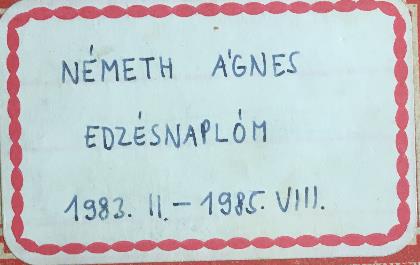 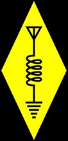 Eredmények– ifjúkor 
Gyorstávírászat - Lenin Ifjú Távírásza (!) úttörőversenyek (LIT)
    1982: ob egyéni 3., csapat 2.
    1983: ob egyéni 1., csapat 1.
    1984: ob egyéni (és abszolút!) 1., csapat 1.
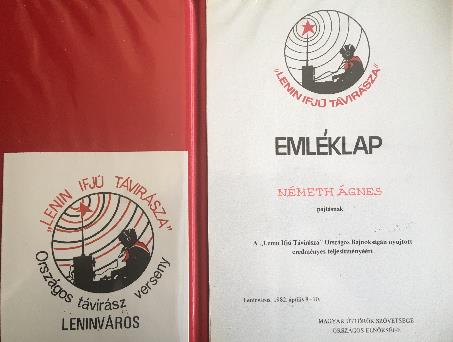 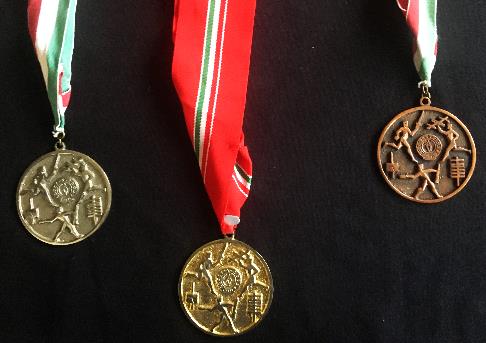 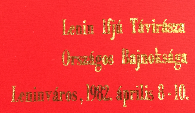 Kis (nem annyira 🙃) színesek - LIT
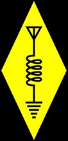 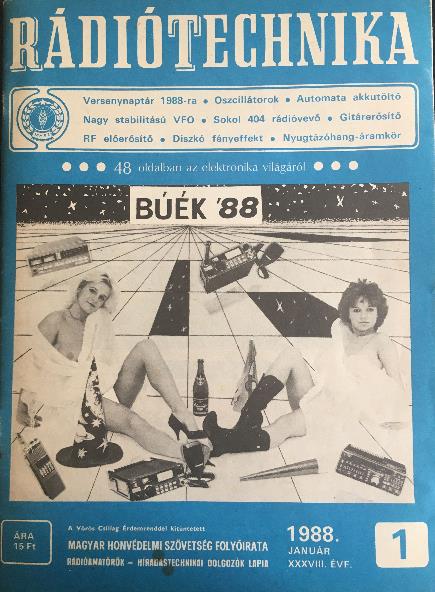 1982
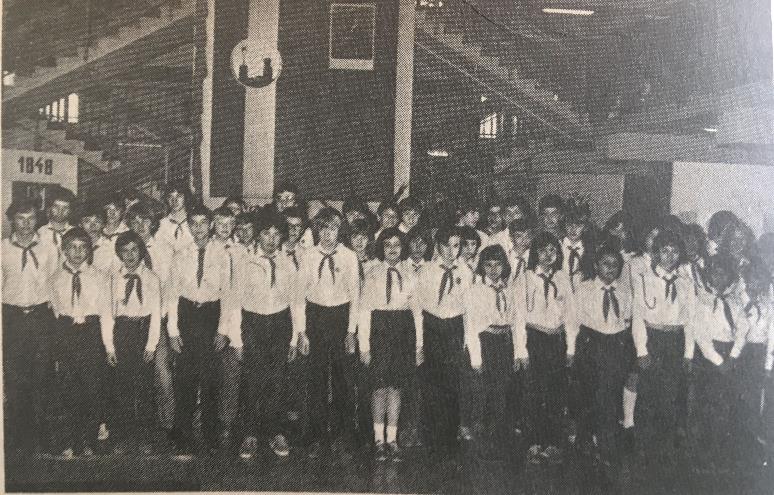 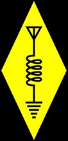 Kis (nem annyira 🙃) színesek - LIT
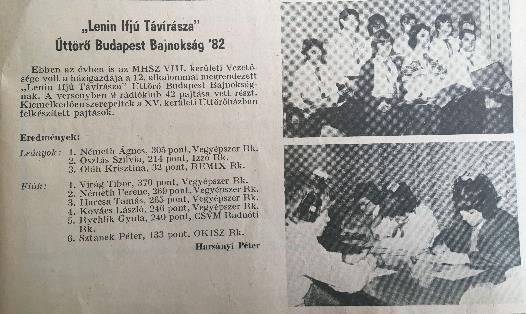 1984
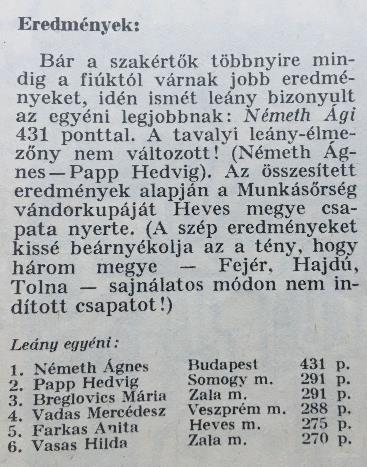 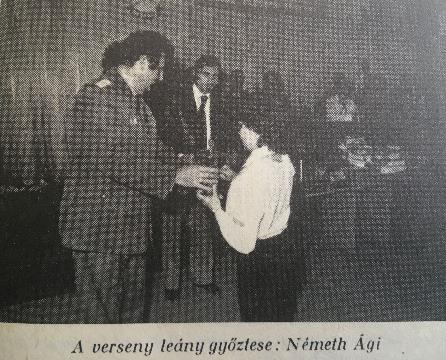 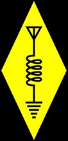 Eredmények– ifjúkor 
Gyorstávírászat – ifi-junior ob
    1982: egyéni 2. (úttörőként!)
    1983: egyéni 2., csapat 1. (úttörőként!)
    1984: egyéni 2. (úttörőként!)
    1985: nem indulhattam 
    1986: egyéni 1.
    1987: egyéni 1.
 (1985 és 1987: Duna Kupa Nemzetközi Ifjúsági Gyorstávírász Verseny, Bukarest, Braila)
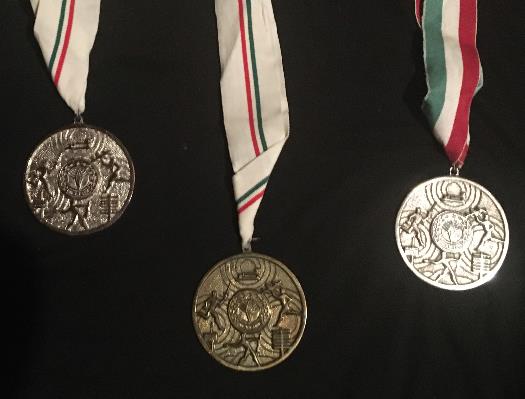 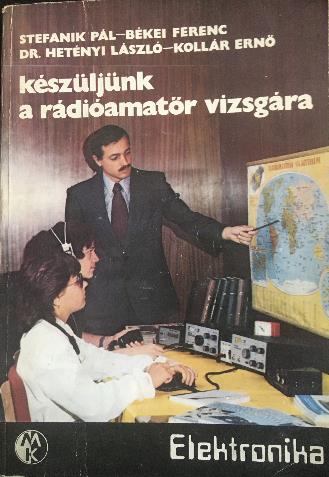 Mindeközben …
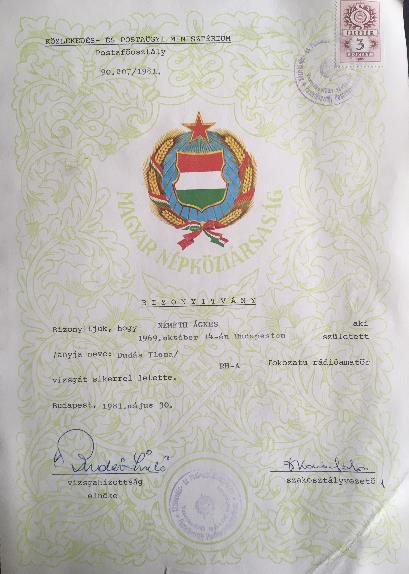 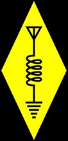 1981-ben letettem az 1. forgalmi rádióamatőr vizsgát (RH-A)
1984-ben fokozatosan áttértem a jelírásra 
(Sztanyiszlav Zelenov –     Józsáné Maczkó  Gabriella) 
1986-ban egyéni hívójelet kaptam: HA5NI
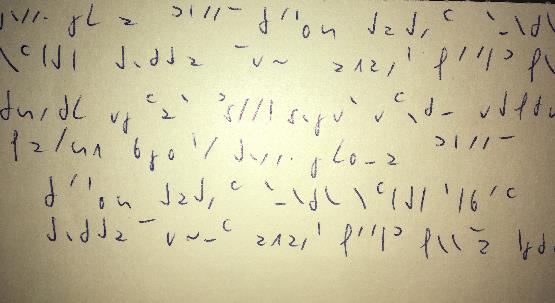 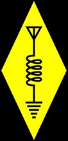 …
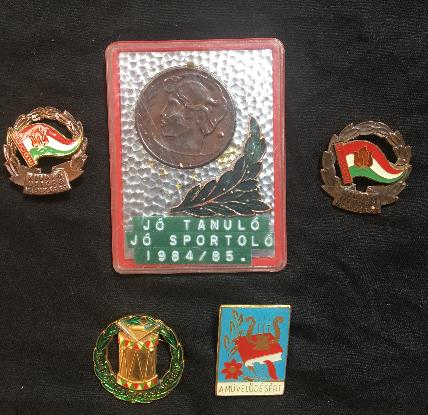 1984-től Aranyjelvényes sportoló
1985: „Jó tanuló – jó sportoló”
1987: az Év Női Rádióamatőr Sportolója
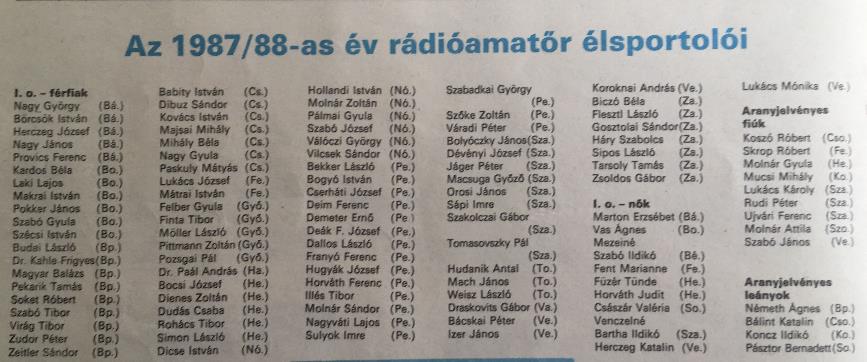 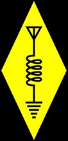 Eredmények– ifjúkor 
Gyorstávírászat – felnőtt
    1988: nem indultam ob-n érettségi-felvételi miatt
    1989: ob egyéni 3., csapat 1.
    1991: ob egyéni 2.
    1991: 1. Nyílt EB, Belgium,
     Memóriavétel: egyéni 2.
     Adás összetett: egyéni 2.
     Országok rangsora: 3.
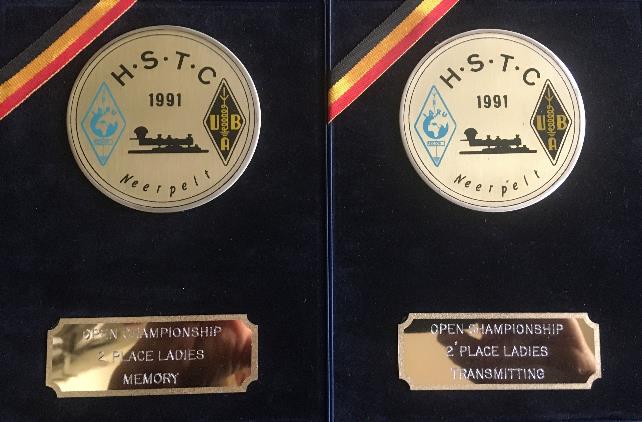 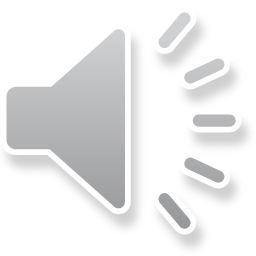 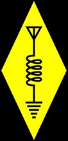 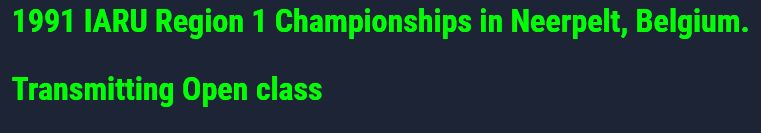 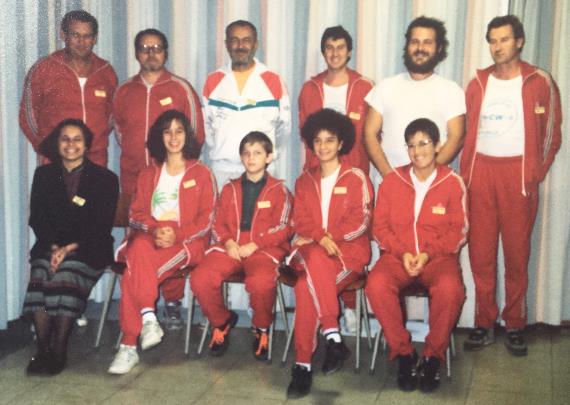 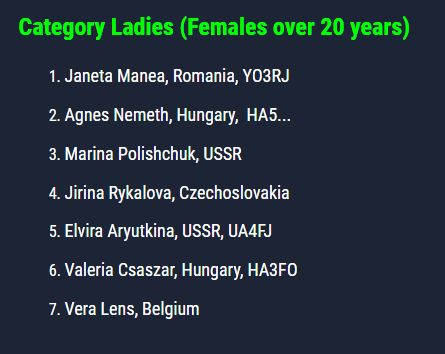 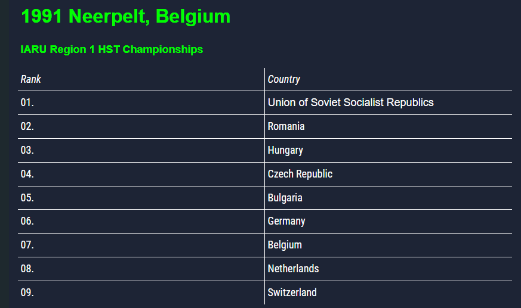 Forrás: http://www.highspeedtelegraphy.com/HST-world-championships
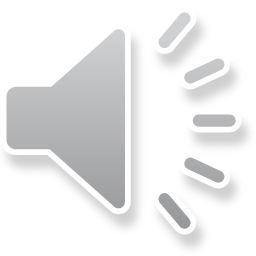 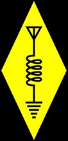 Versenyre készülés - rádiótöbbtusa
Kevés verseny (évi 2 + 1 nemzetközi) – módszeres készülés
   de: 6 versenyszám !
   külön edzések: lövészet, tájfutás
Válogatottban évi 4 edzőtábor
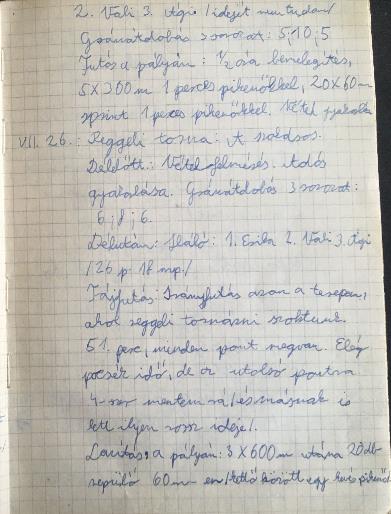 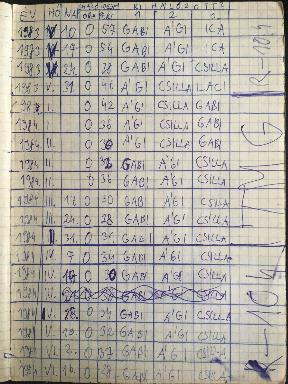 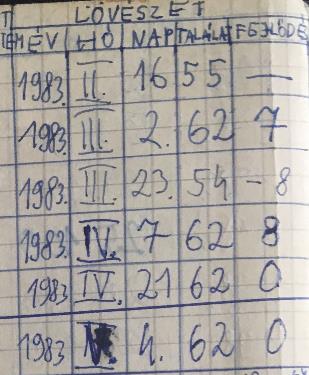 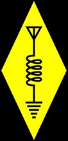 Eredmények– ifjúkor 
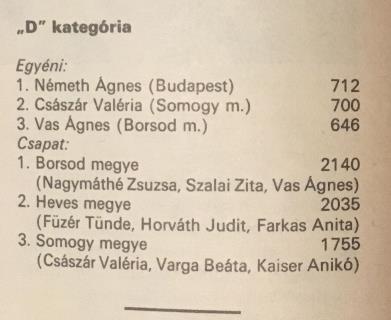 Rádiótöbbtusa – ob, női kategória
    1982: egyéni 10., csapat 2. (botránnyal😱)
    1983: egyéni 6., csapat 3. (korengedéllyel)
    1984: egyéni 2., csapat 1.
    1985: ???
    1986: ??? (tájfutás: „benullázás”)
    1987: egyéni 1.
    1988: egyéni 3.
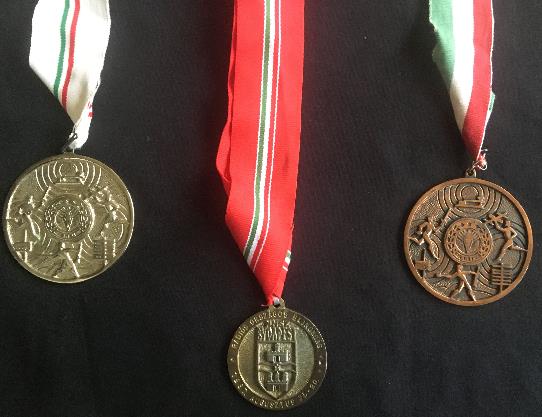 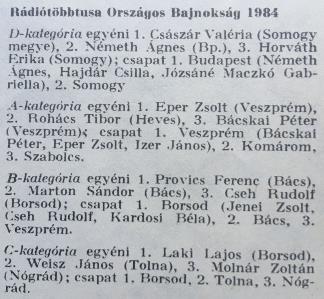 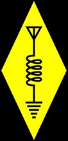 Kis színesek  - Rádiótöbbtusa
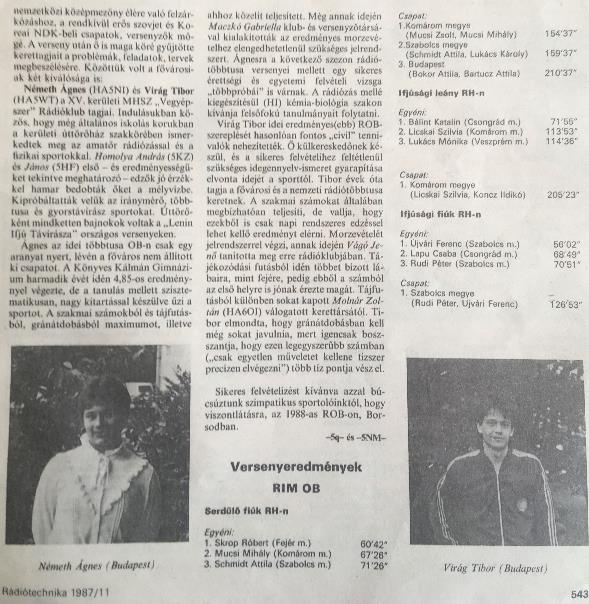 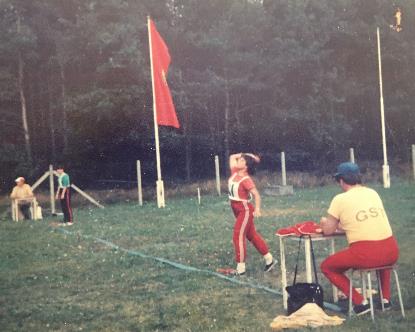 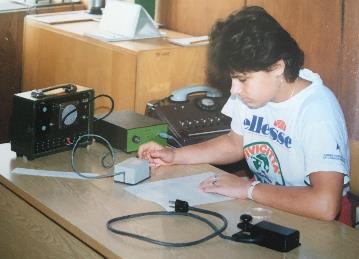 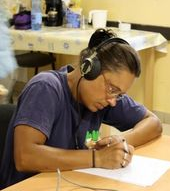 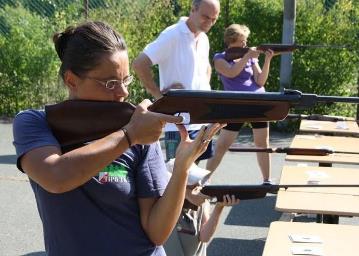 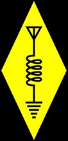 Eredmények– ifjúkor 
Rádiótöbbtusa – Testvériség-Barátság Nemzetközi Versenyek
   Profik és amatőrök
   1984: Koreai NDK – egyéni 20. (utolsó előtti)
   1985: NDK - ???
   1986: Szovjetunió - ???
   1987: Lengyelország – egyéni 3., csapat 3.
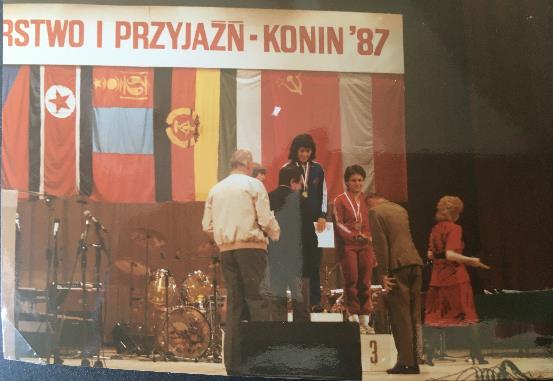 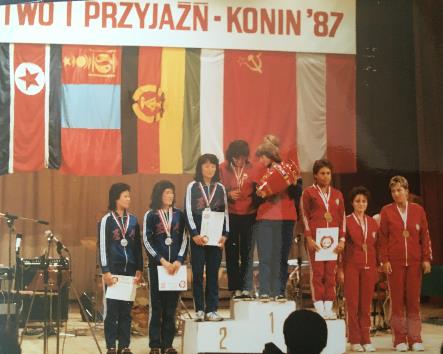 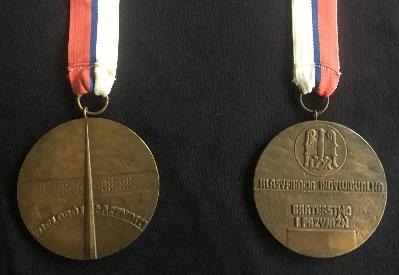 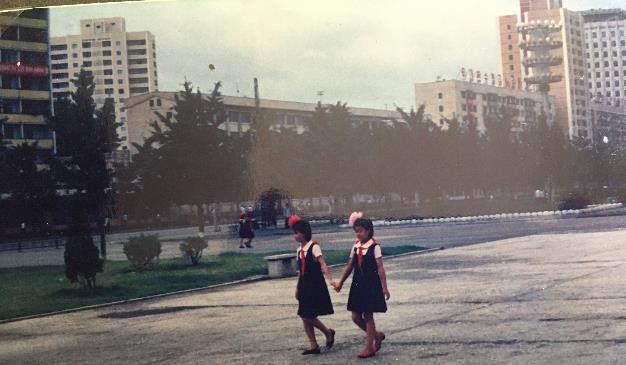 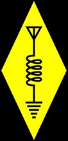 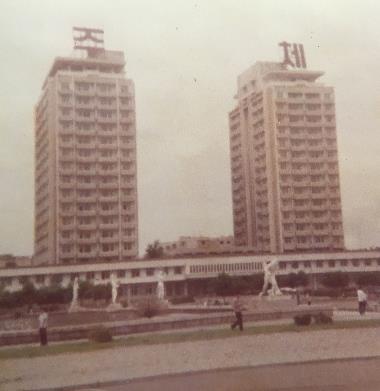 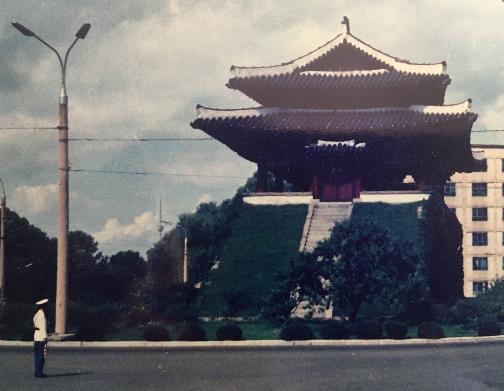 Kis színesek  - RTT nemzetközi versenyek
Koreai NDK
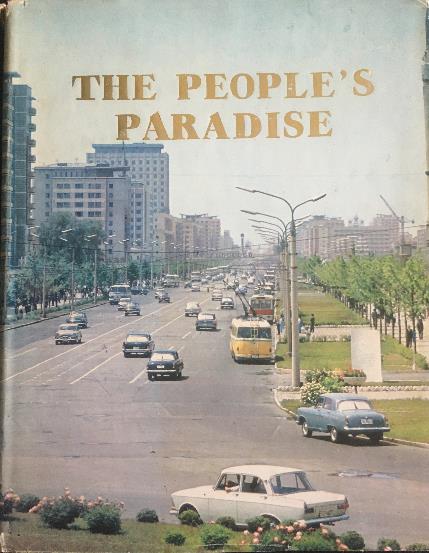 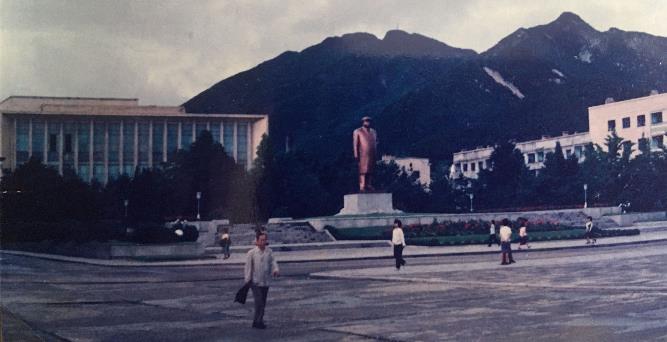 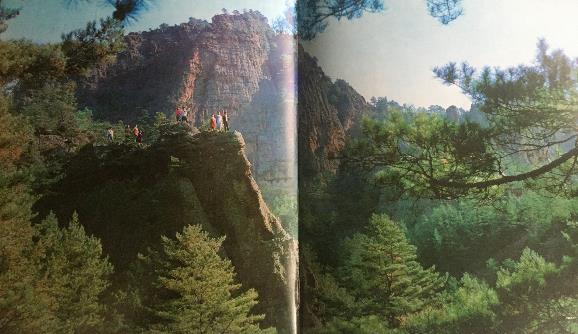 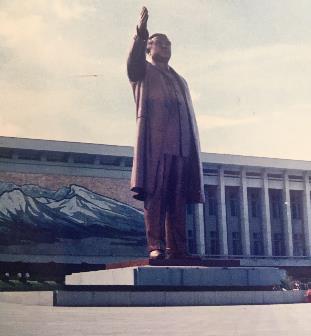 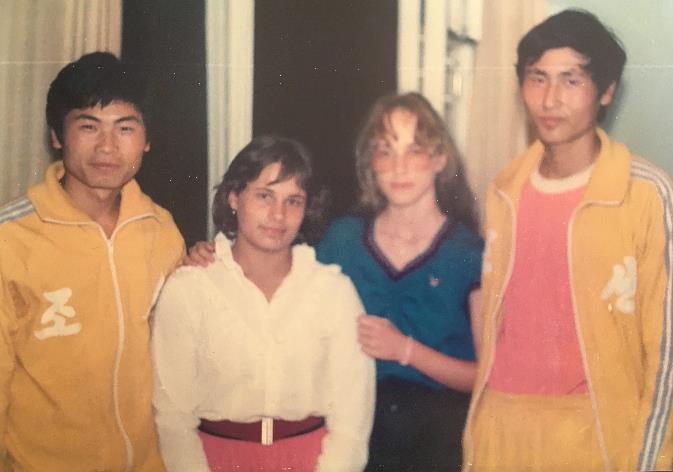 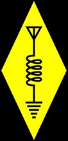 Kis színesek  - RTT nemzetközi versenyek
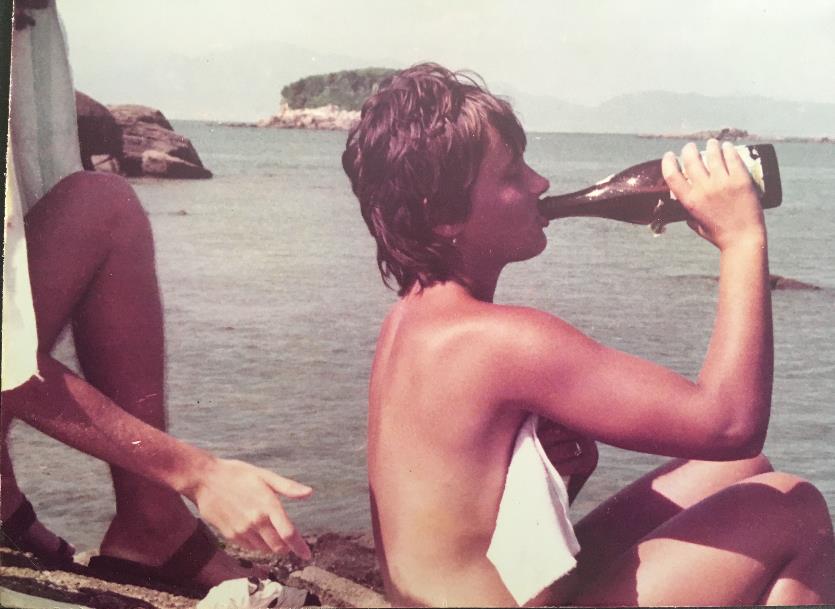 Koreai NDK
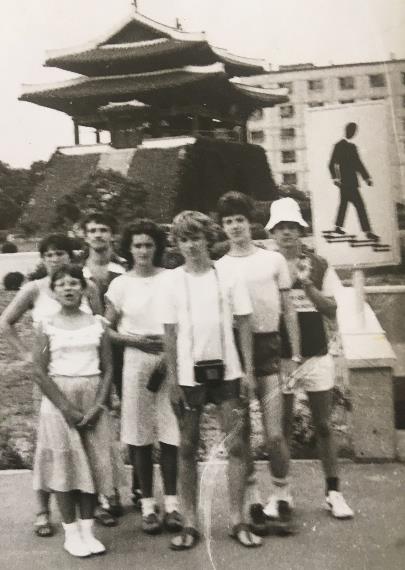 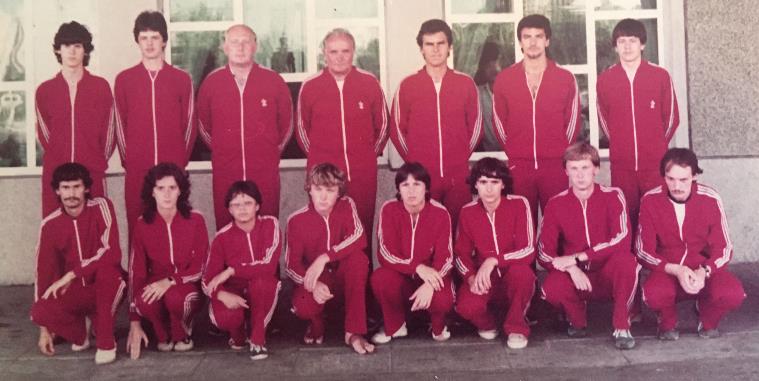 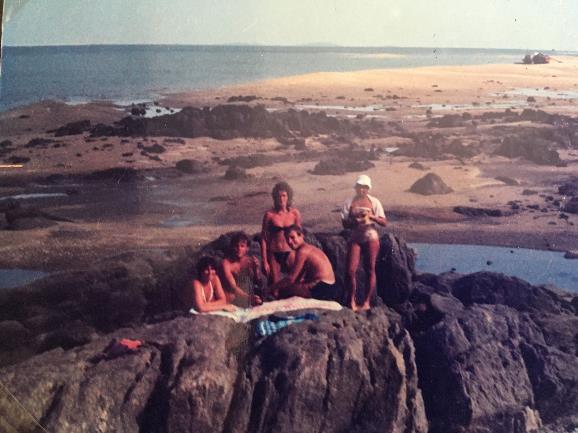 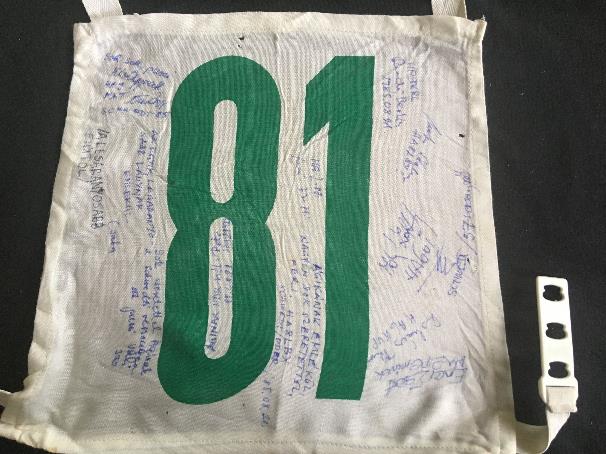 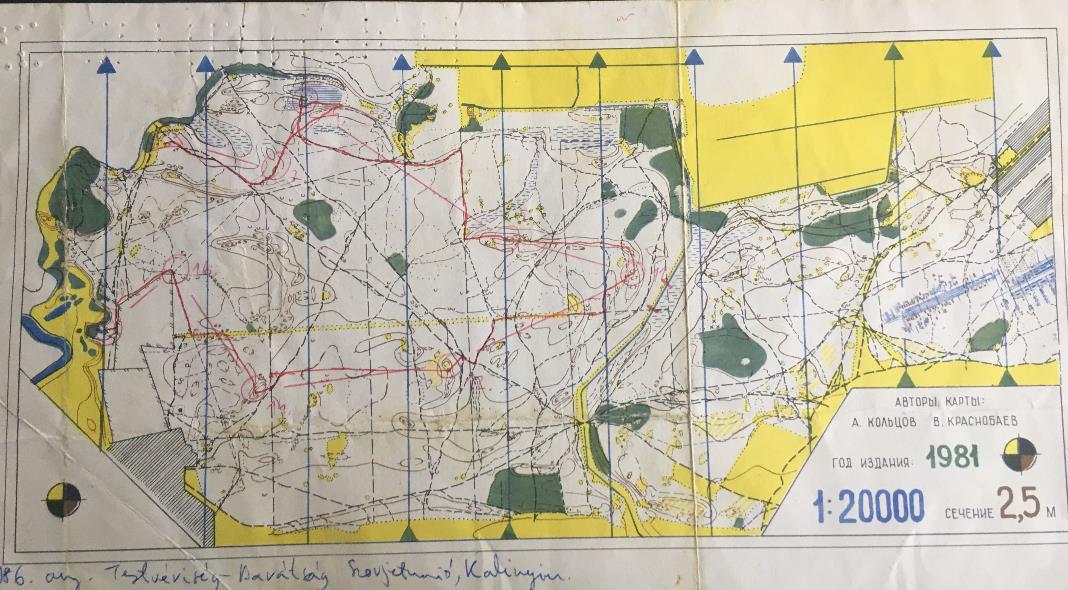 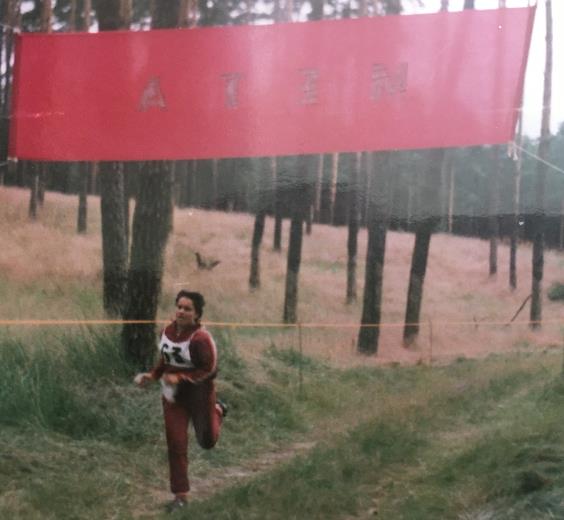 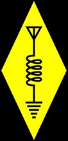 Kis színesek  - RTT nemzetközi versenyek
NDK, Szovjetunió, Lengyelország
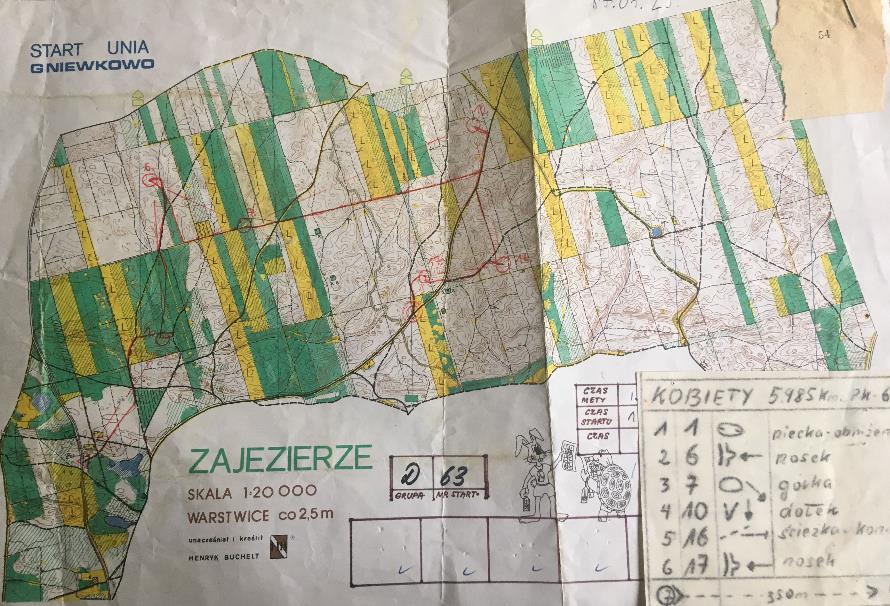 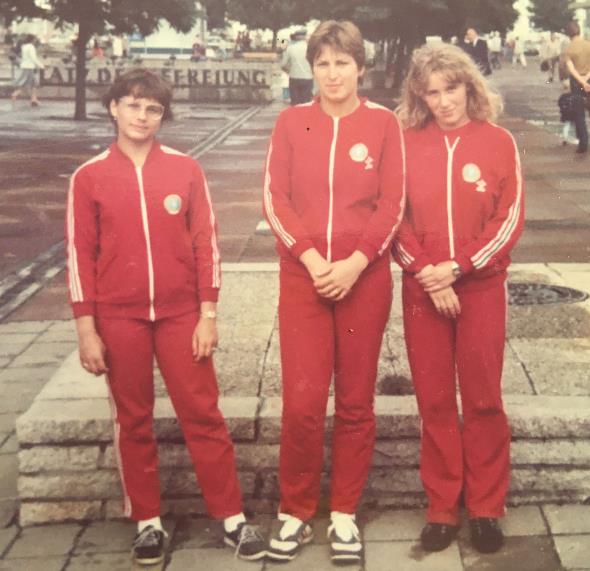 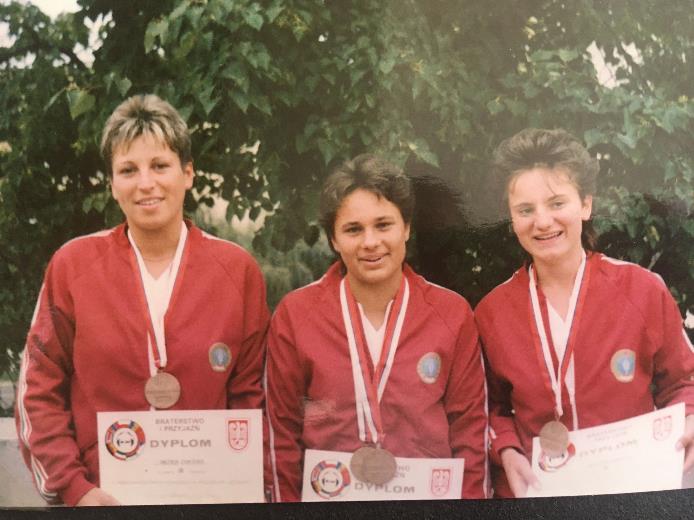 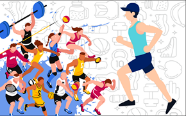 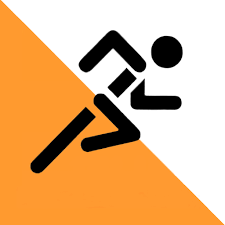 A folytatás – tájsportok
1984 – én még egyszer nem fogok úgy „elkeverni”, mint Koreában!
Tipográfia Testedző Egyesület
   1994-től Tipo Tájfutó és Környezetvédő Egyesület
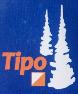 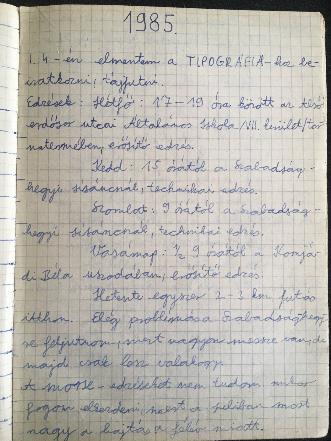 Tájékozódási futás
Tájkerékpár
(Sítájfutás)
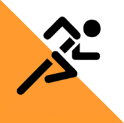 Tájékozódási futásOrienteering
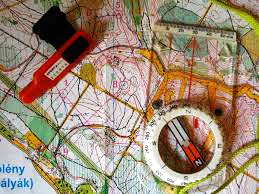 Kellékek futónak: térkép, tájoló, dugóka
   No meg: „A láb mindig kéznél van.” 
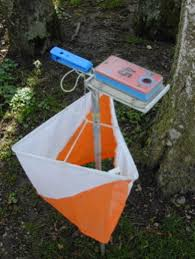 Kellékek terepen: kontrollpontokon bója, érintődobozzal
Térképen: kontrollpontok és felkeresési sorrendjük jelölve
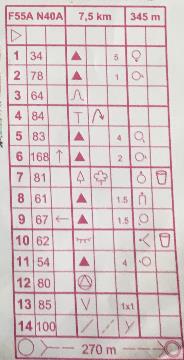 Szimból: kontrollpontok precíz leírása
Sok versenyzői kategória – külön pályák!
Versenytípusok: távok, napszak, versenyzők (egyéni, csapat), pontfogási feladat szerint
Haladunk a korral: 1. „érintésmentes dugás”🤭
                                           2. telefonos appok (MapRun)
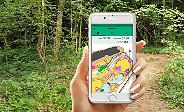 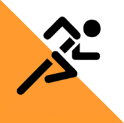 Edzések, versenyek- tájfutás – ifjúkor 
Edzés: heti 3, vasárnap úszás is, télen a 3-ból 1 tornatermi
Versenyek: rádiós felkészülés függvénye, de nem kevés
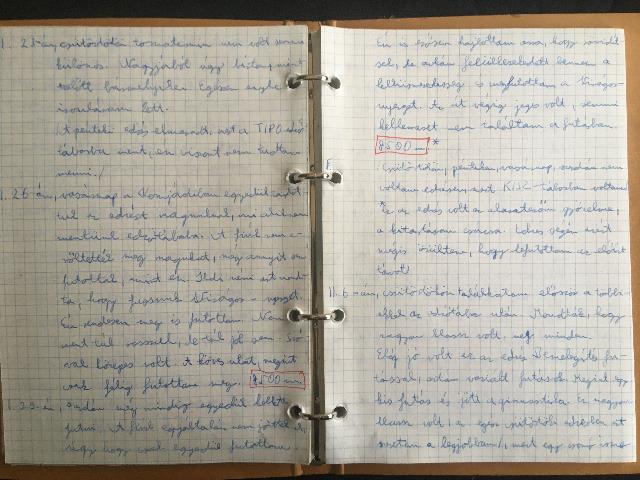 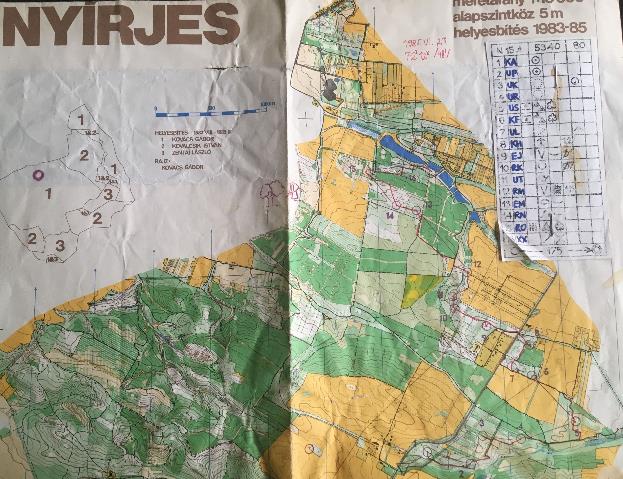 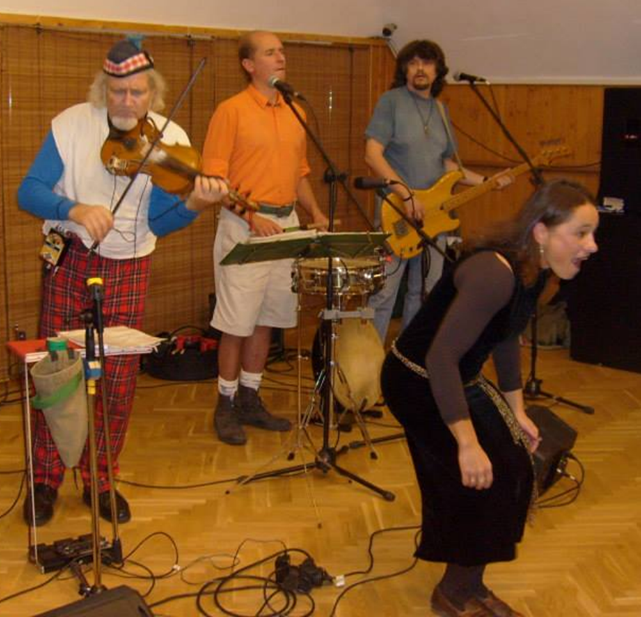 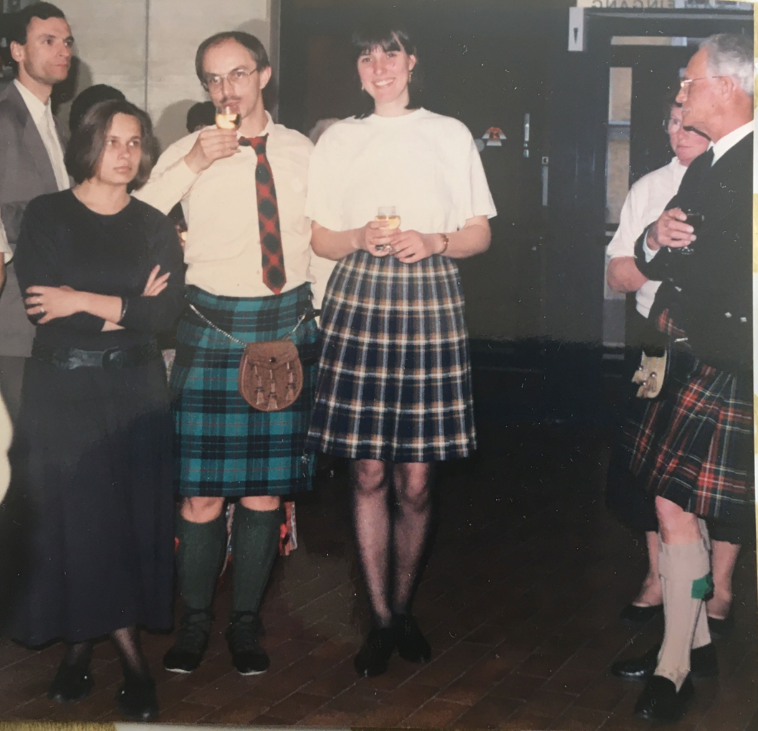 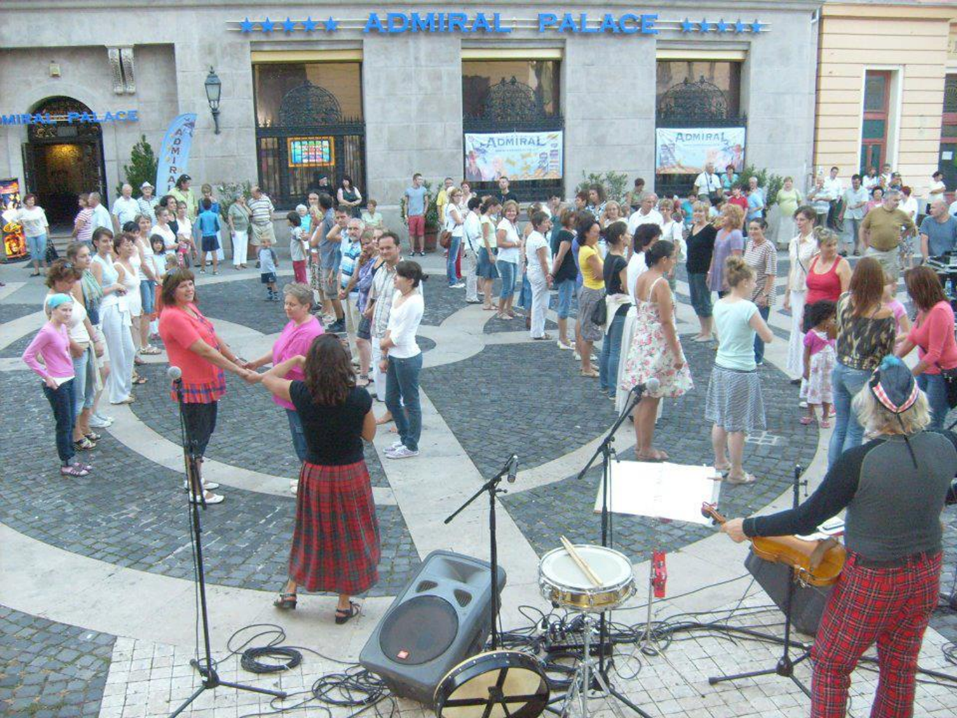 Intermezzo: egyetemi évek, családalapítás
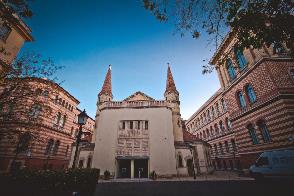 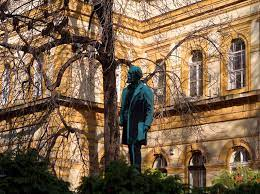 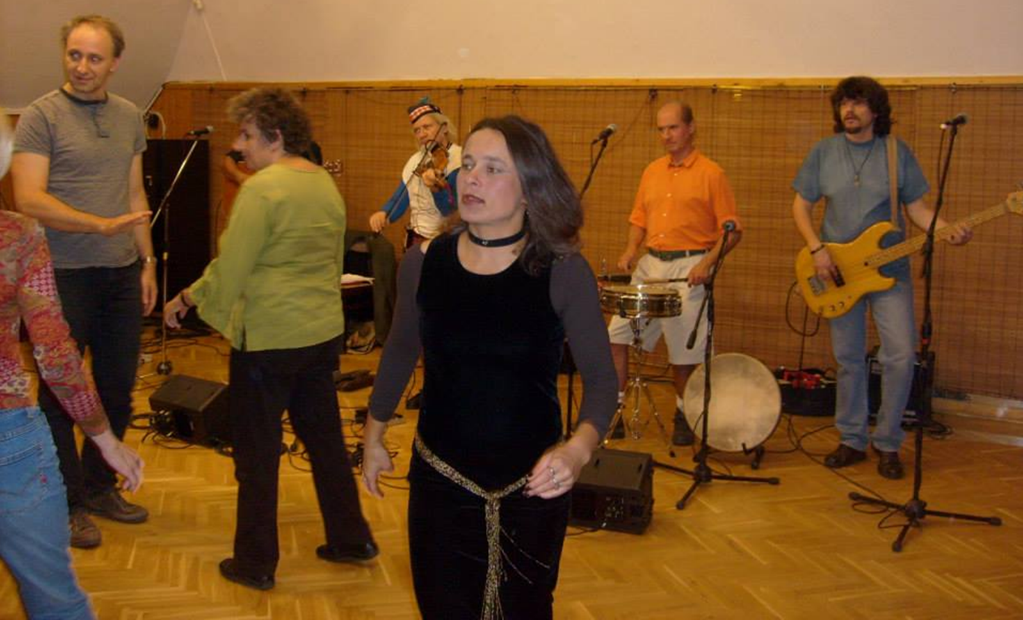 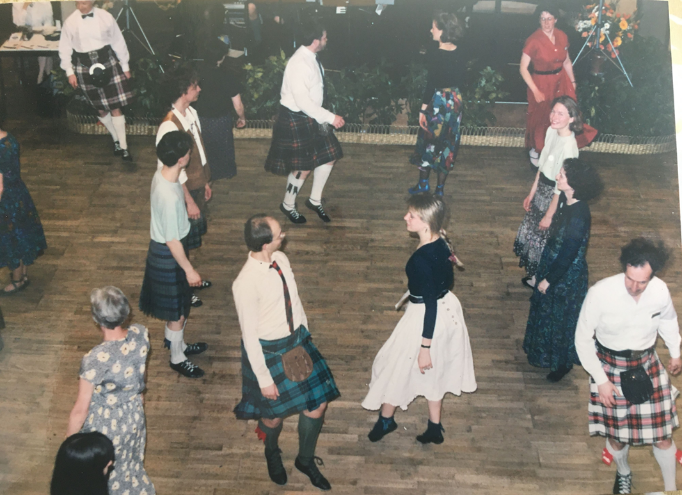 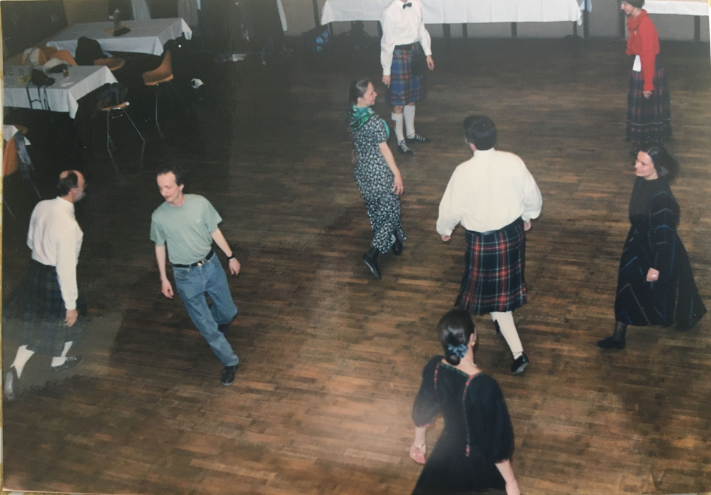 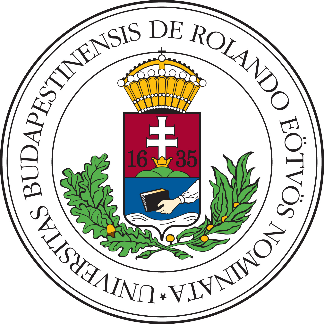 1991-ben a versenysportot abbahagytam
Néha futás a Margitszigeten, majd Szentendrén; sok túra, úszás Pap-szigeten … és tánc!
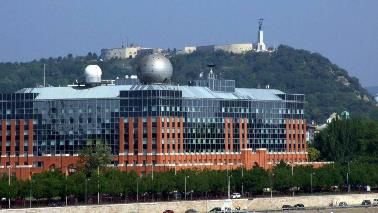 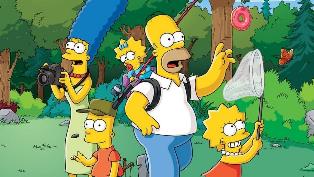 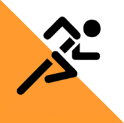 A nagy visszatérés  - tájfutás – szenior évek
2004: gyermekeimmel elkezdtem visszaszivárogni
2006: újra versenyengedélyes lettem a Tiponál
Edzés: egyre több (2009-10: heti 50-60 km, szigorúan késő este)
Versenyek: egyre több, ob-kon, külföldön is elkezdtem indulni
Eredmények: egyéniben kisebb versenyeken dobogó, csapatban 
    ob-kon is
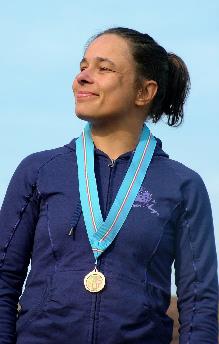 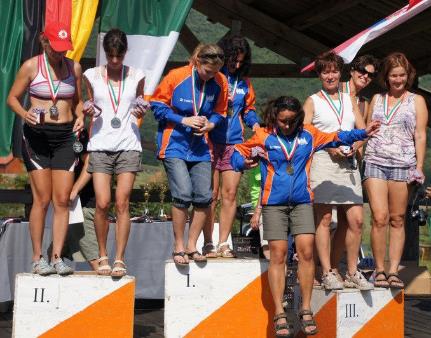 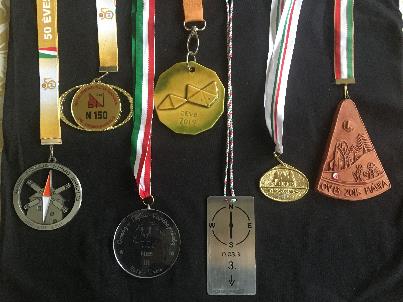 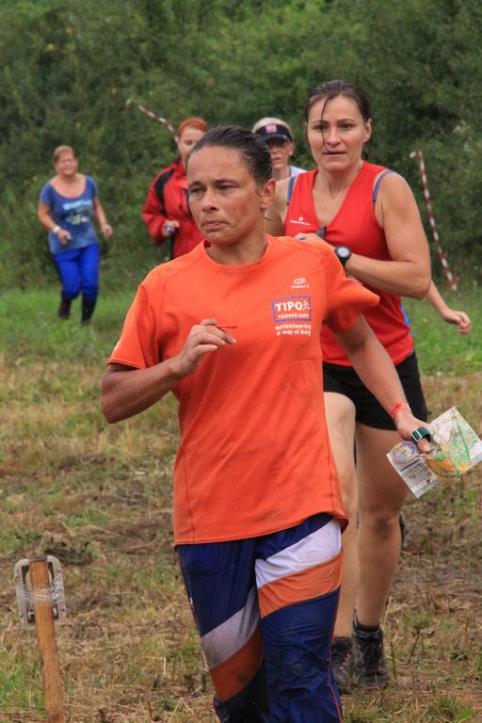 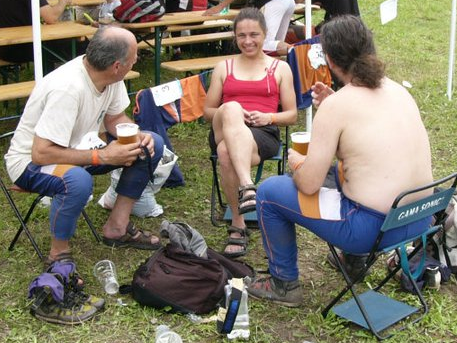 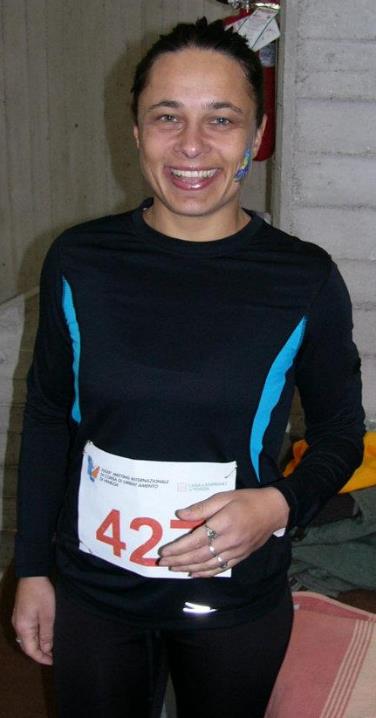 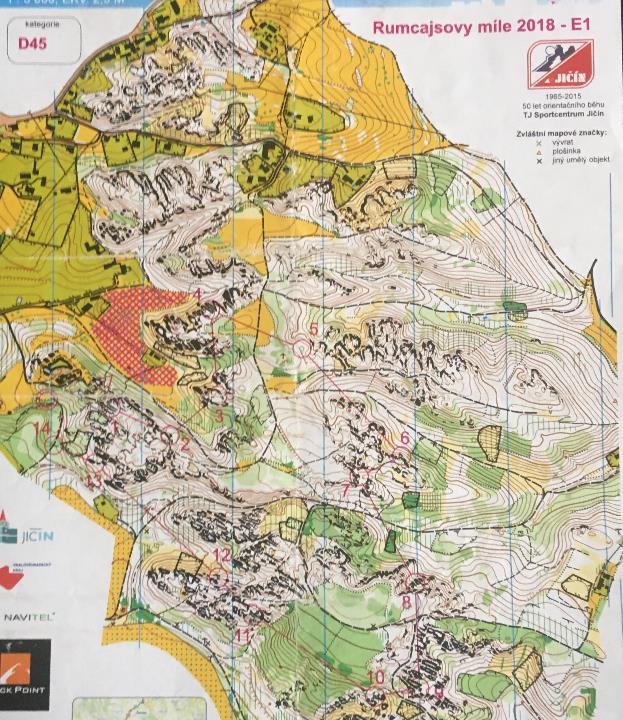 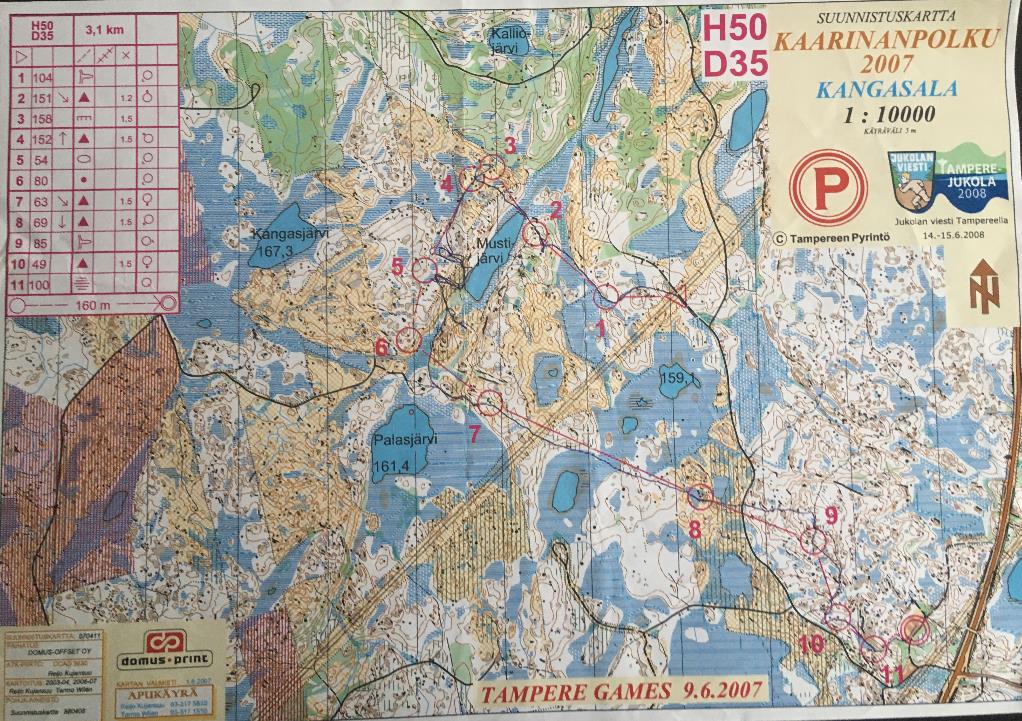 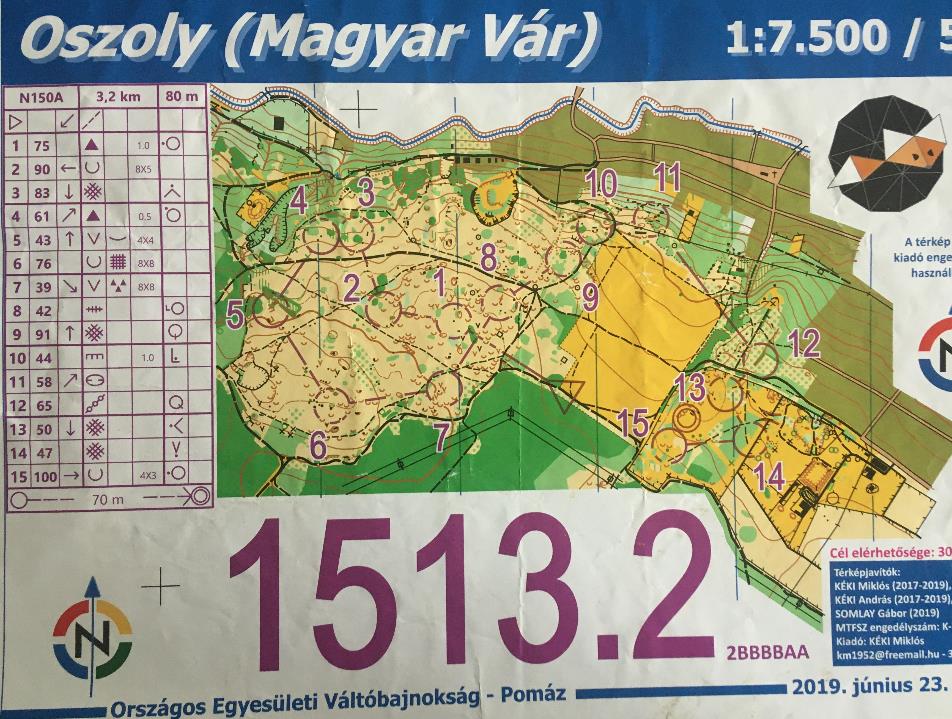 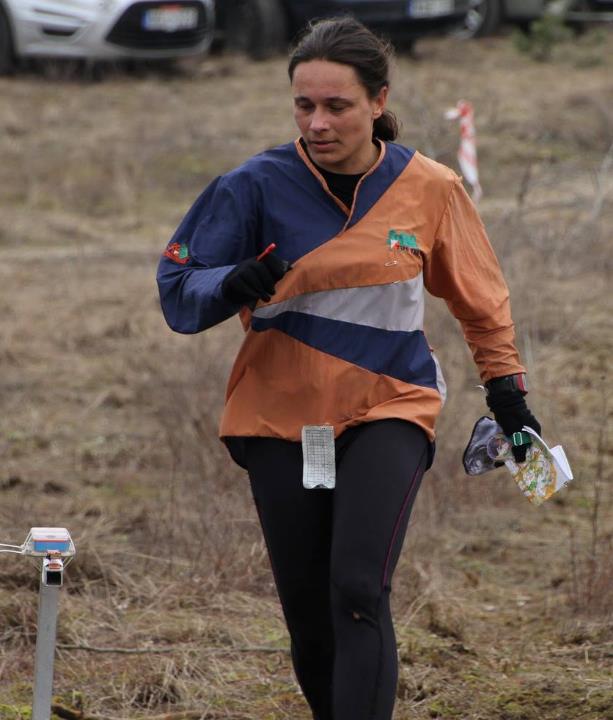 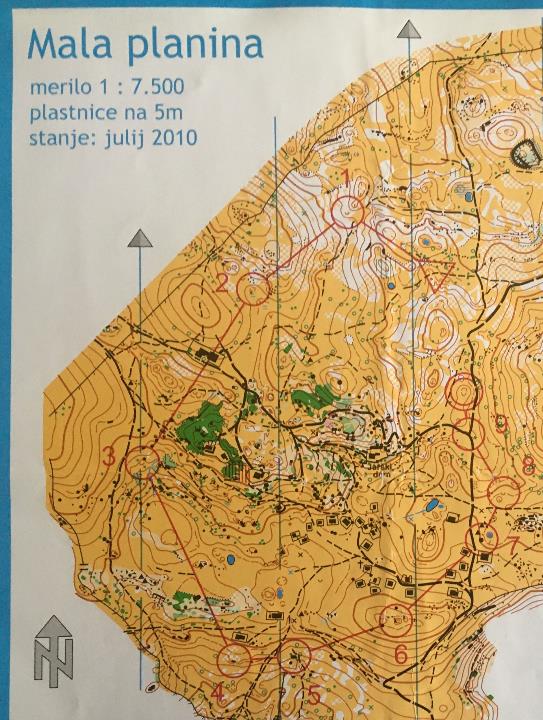 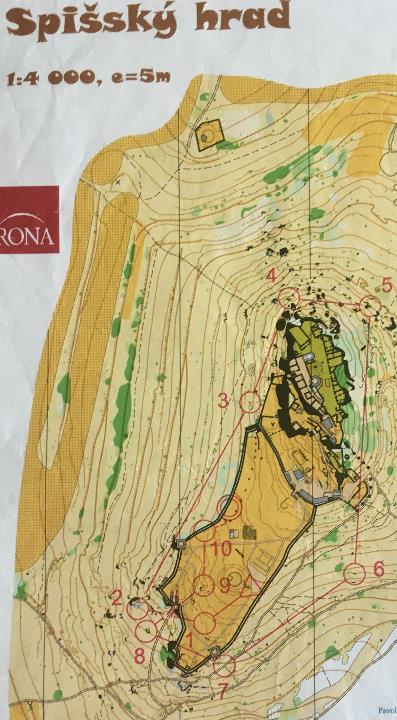 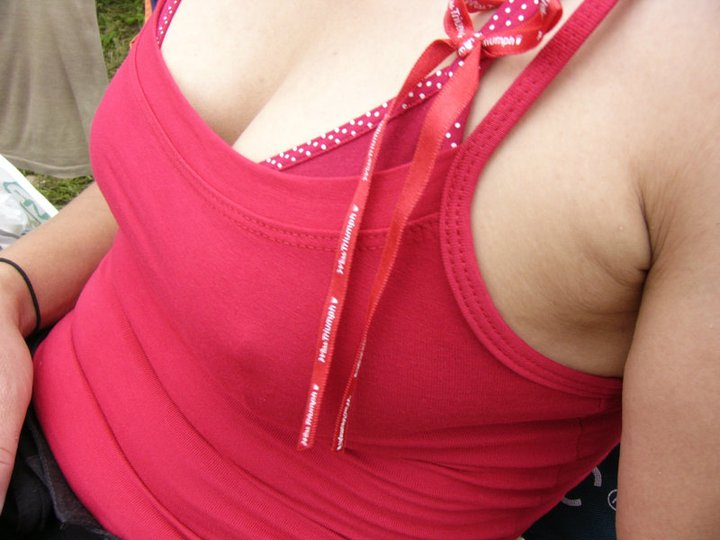 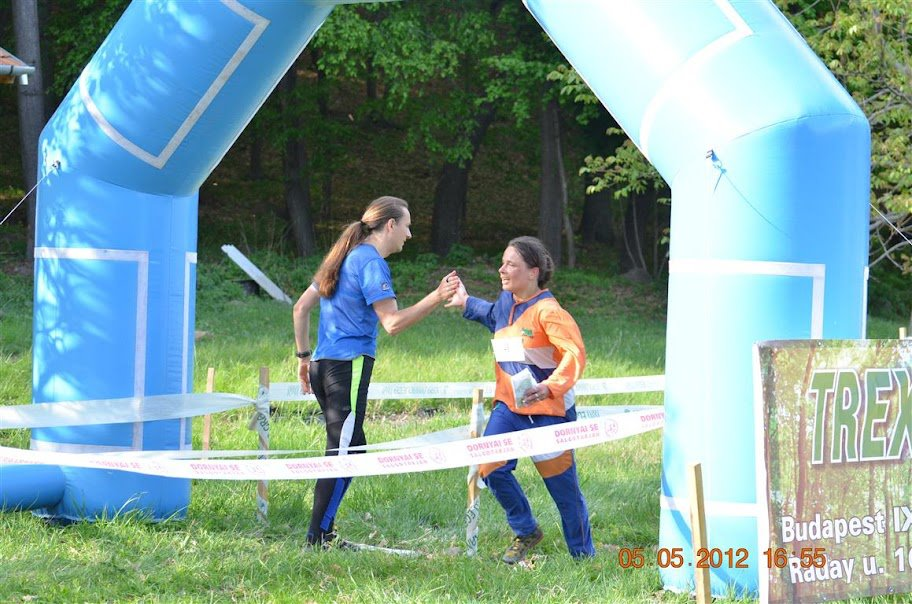 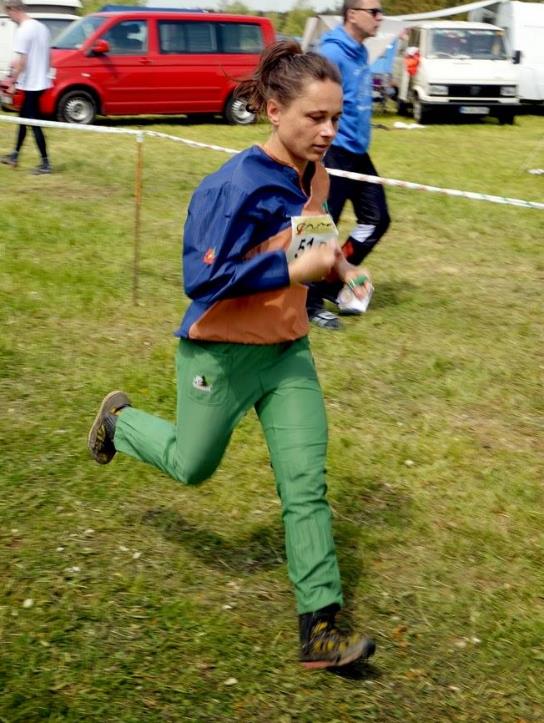 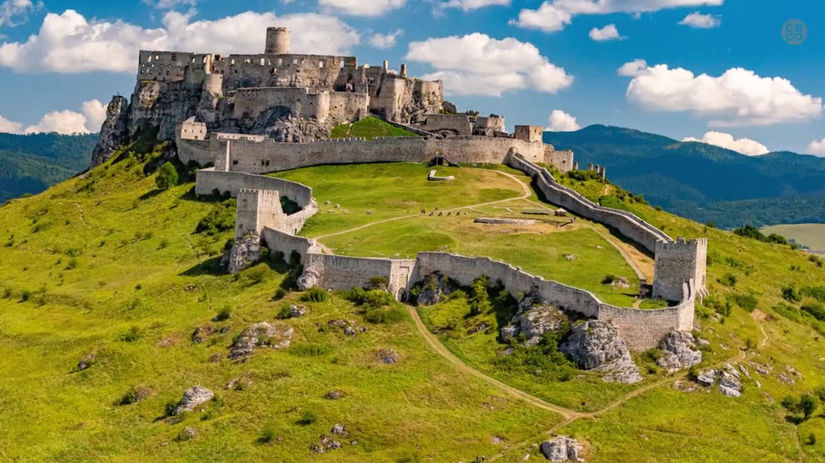 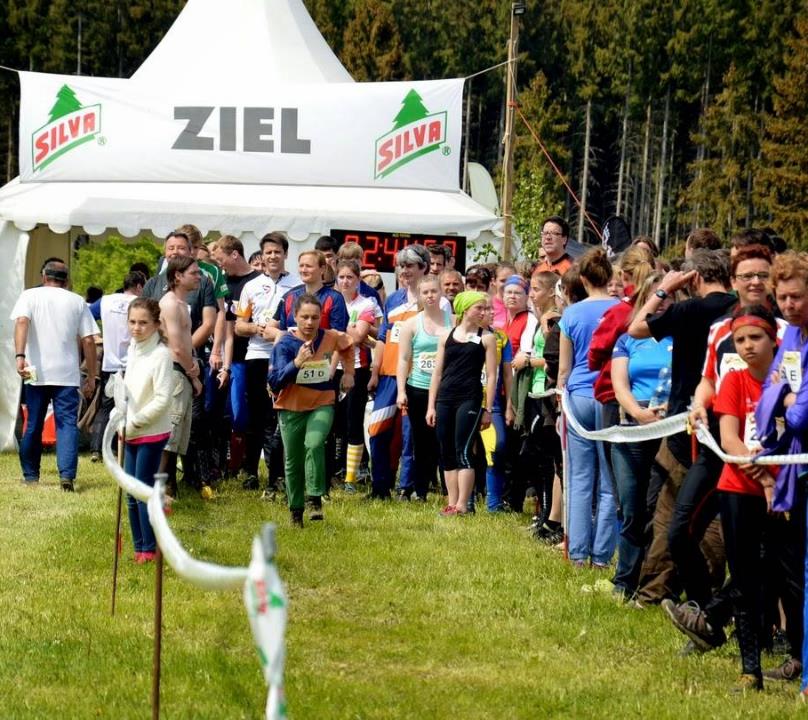 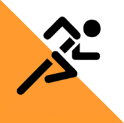 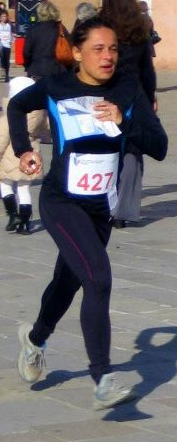 Nagyon izgalmas terepek, szerte Európában
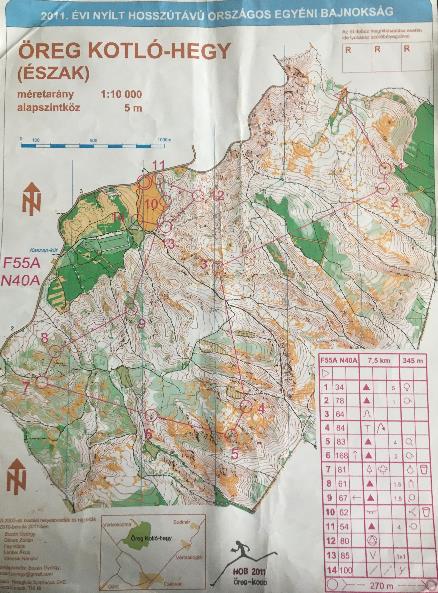 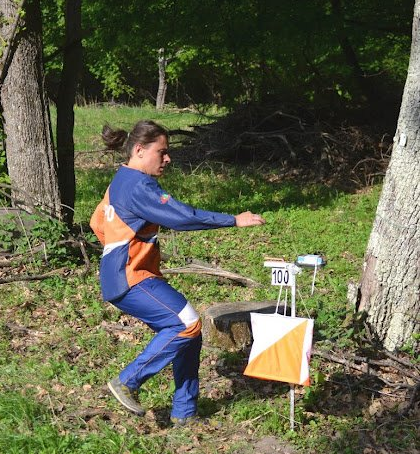 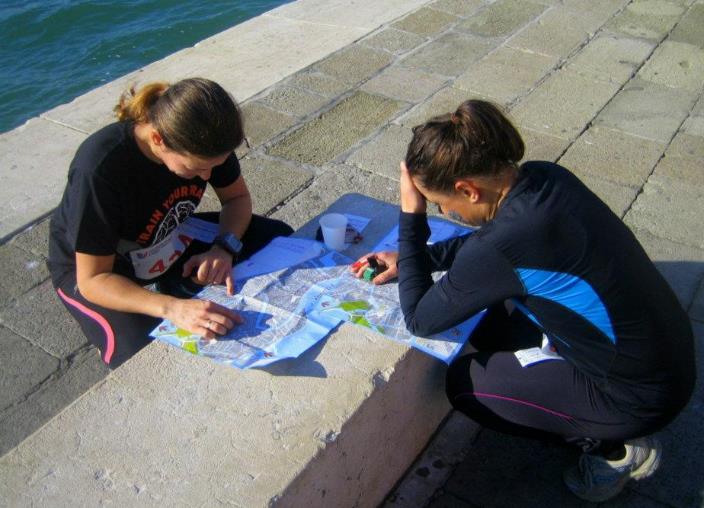 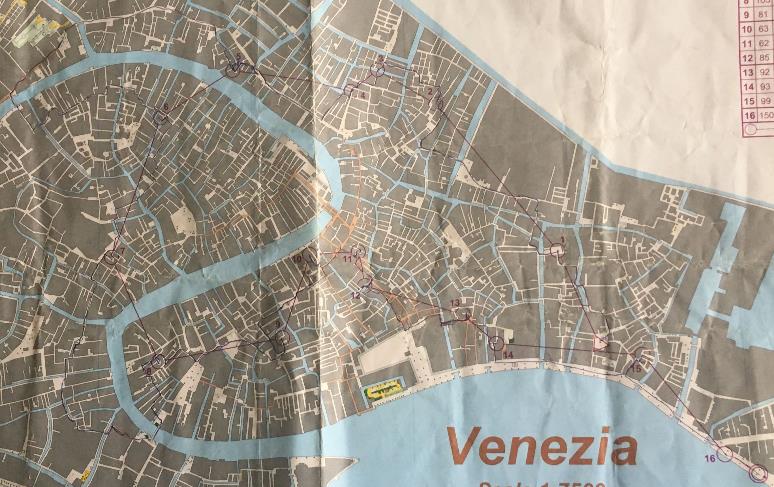 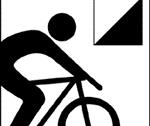 Miért ne újítanál 40 fölött? Tájkerékpár Mountain Bike Orienteering
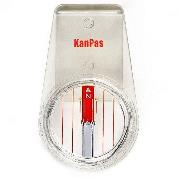 2010: főleg, ha úgy lesérülsz, hogy 1 évig nem tudsz futni.
+ gazdasági válság → Bringázz a munkába (napi 60 km)!
Miben különbözik a tájfutástól?
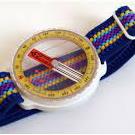 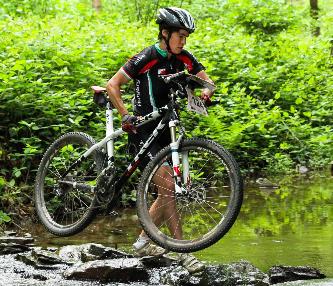 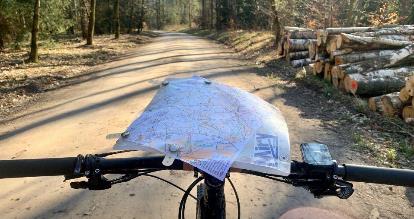 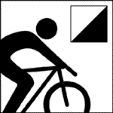 Edzések, versenyek - tájkerékpár
Edzések: a munkába járáson túl: Csütörtöki Tájbringa Széria
Versenyek: kevés, ezért külföldre is megyünk, onnan is jönnek, közös kupaversenyek
Eredmények: kupaversenyeken és ob-kon dobogó, Magyar Kupa győzelem: 2015 (N40), 2019 (N50), 2021 (N50)
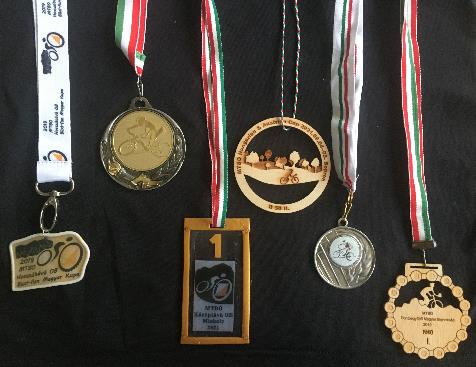 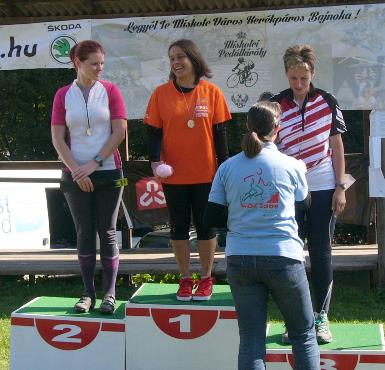 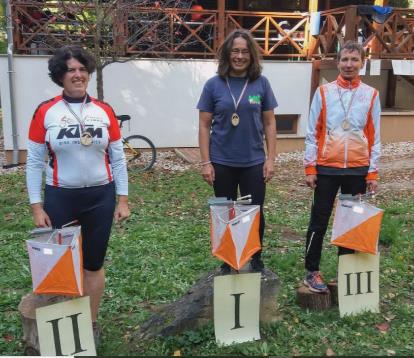 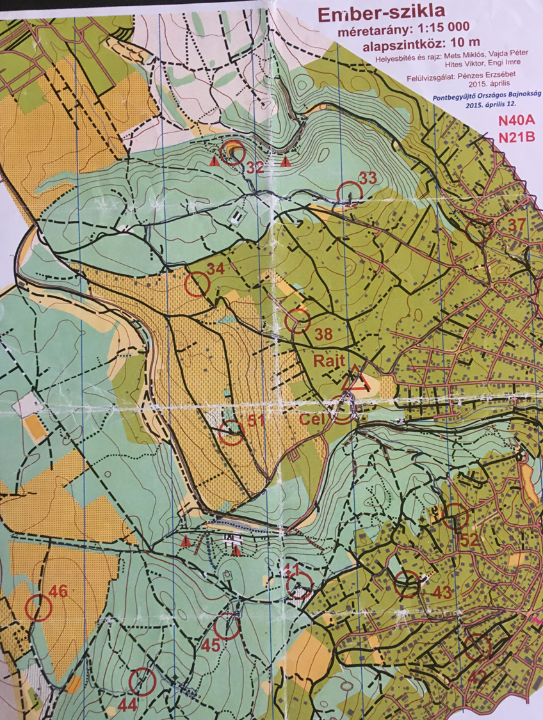 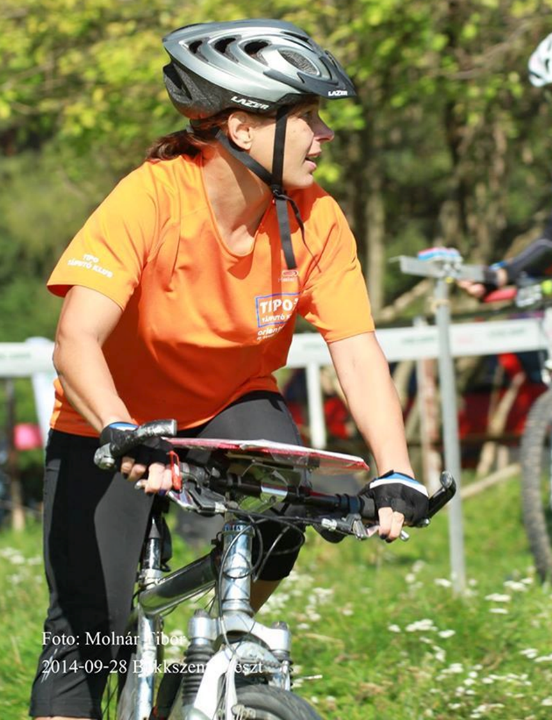 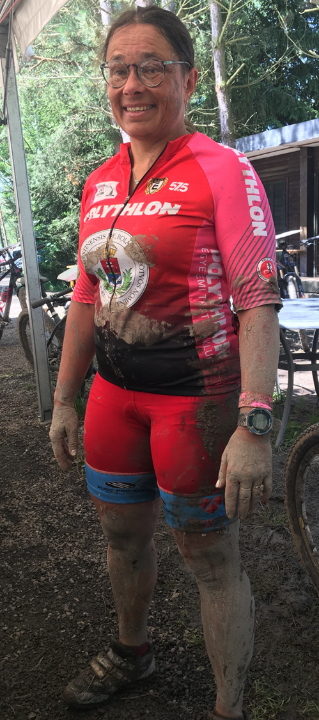 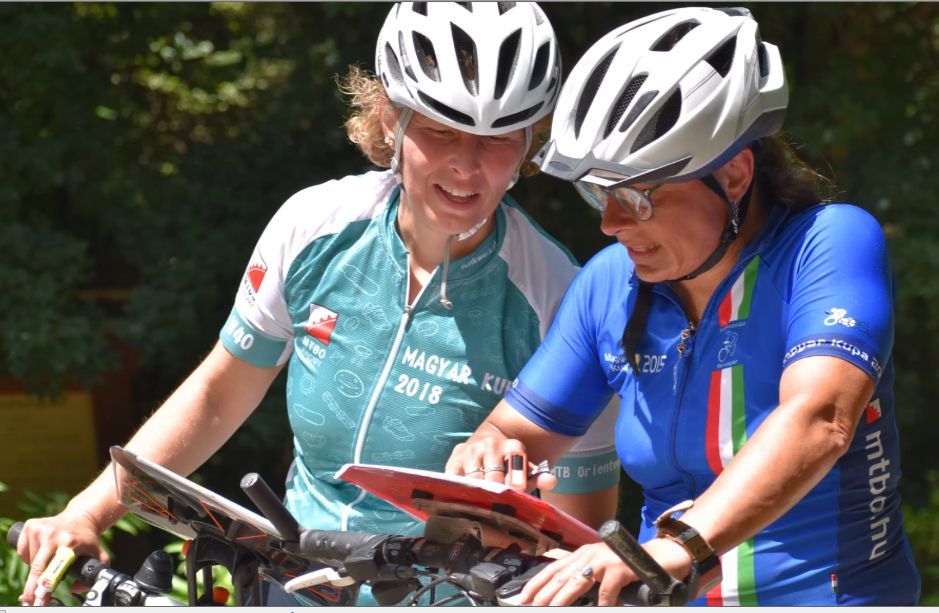 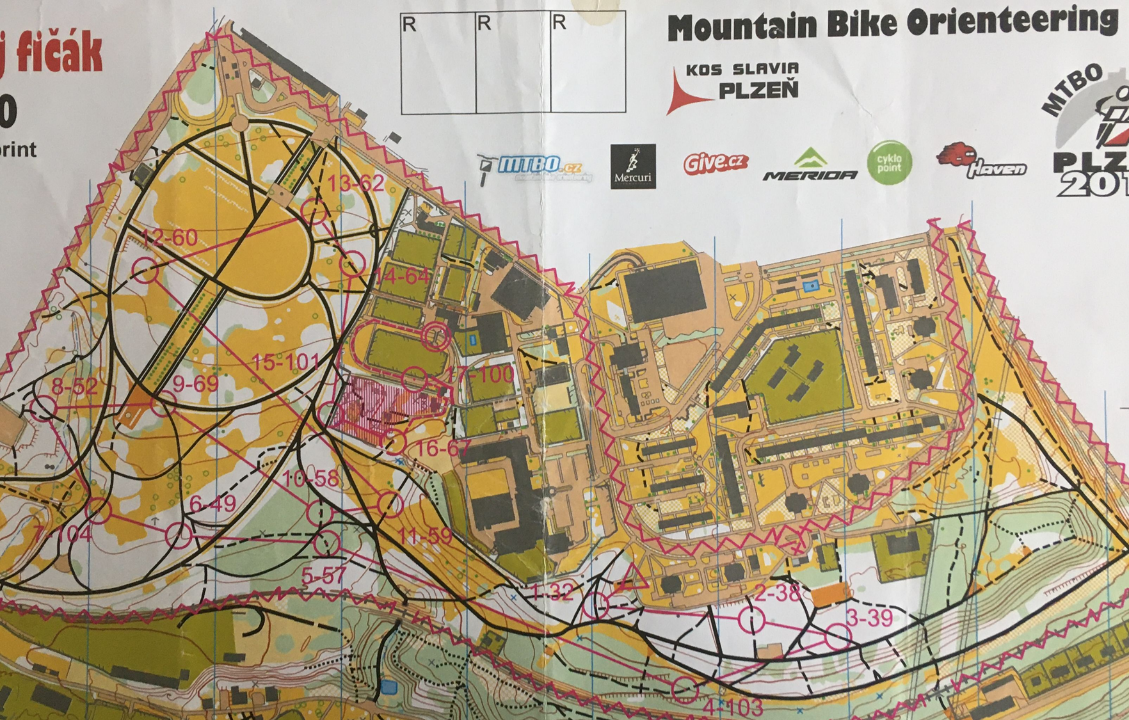 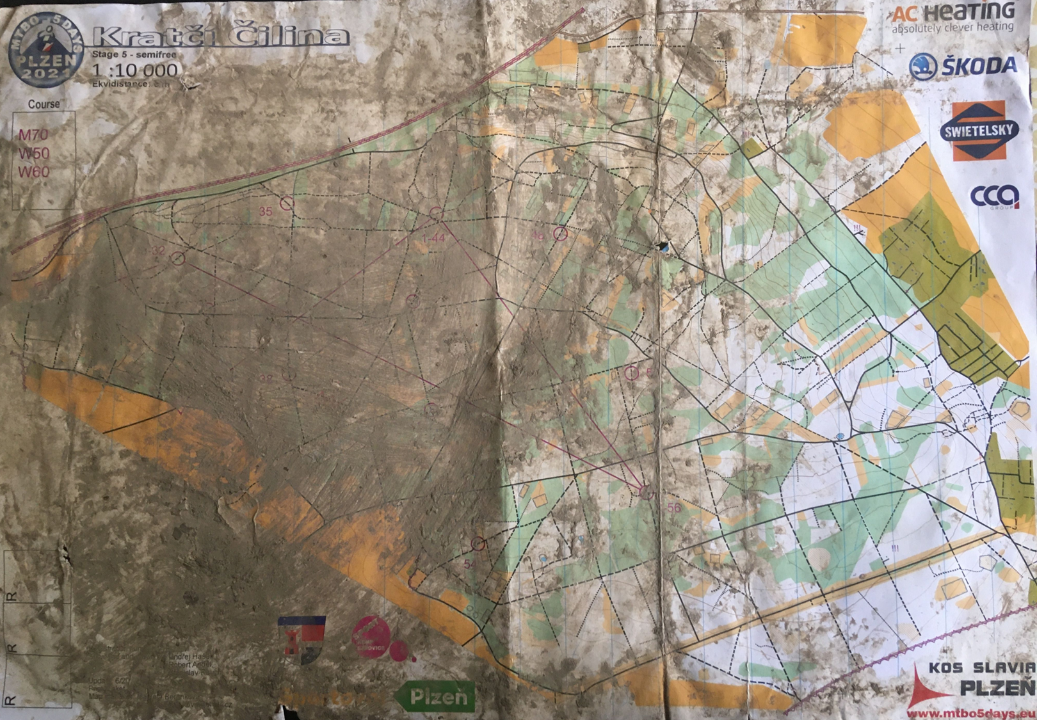 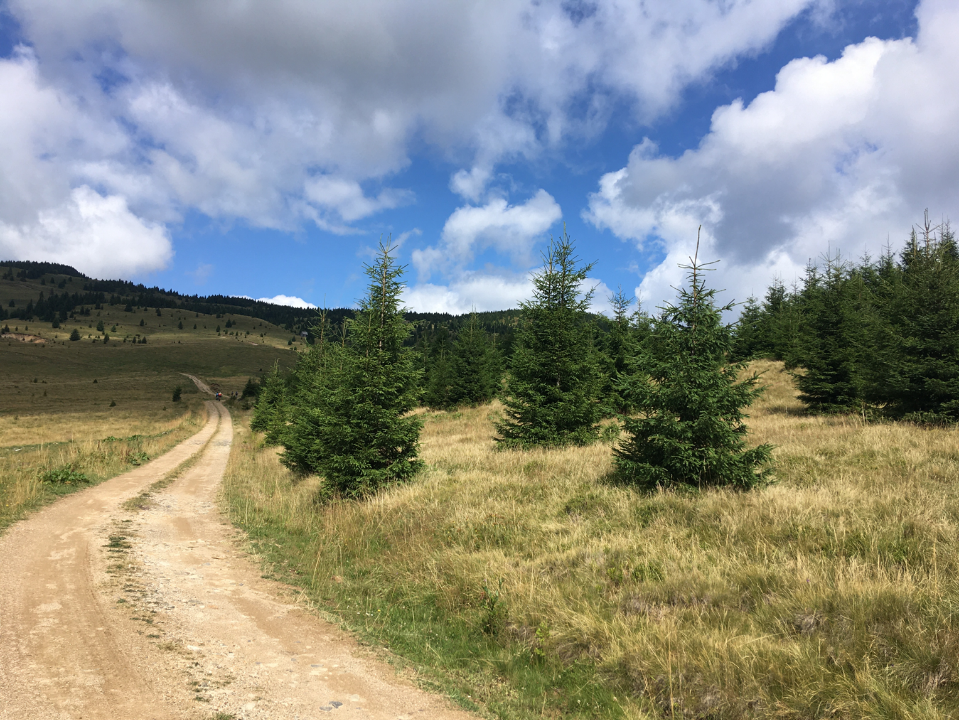 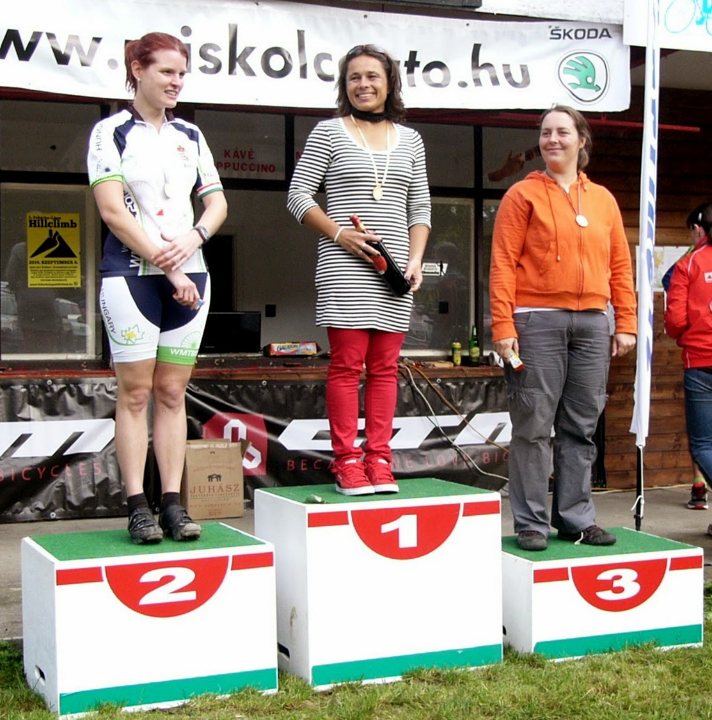 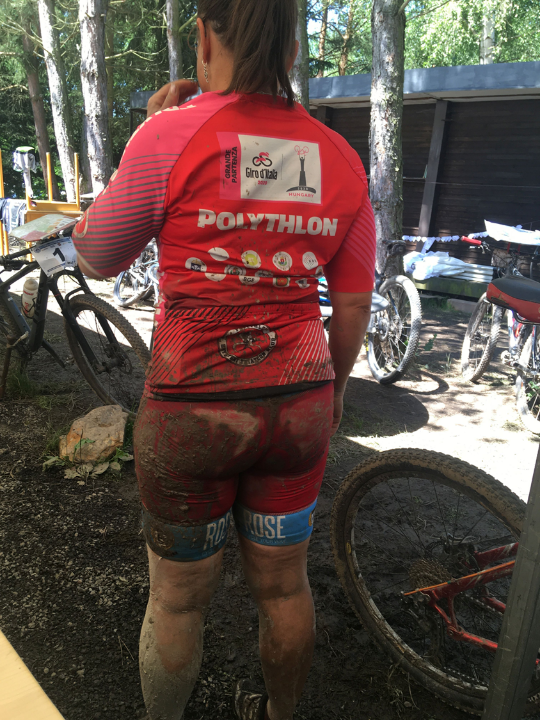 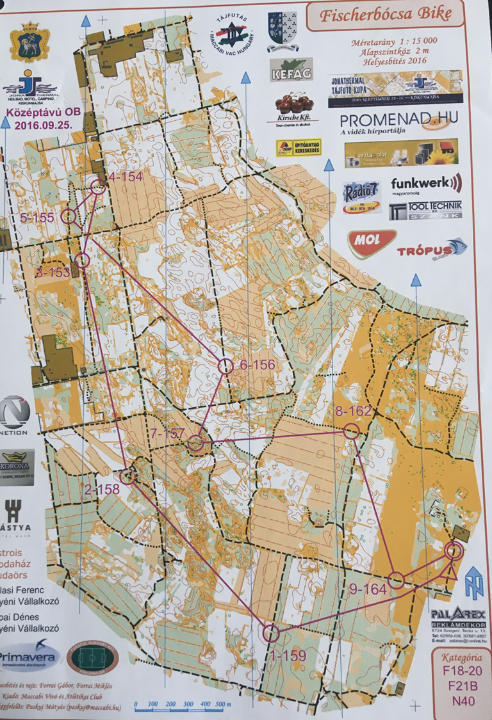 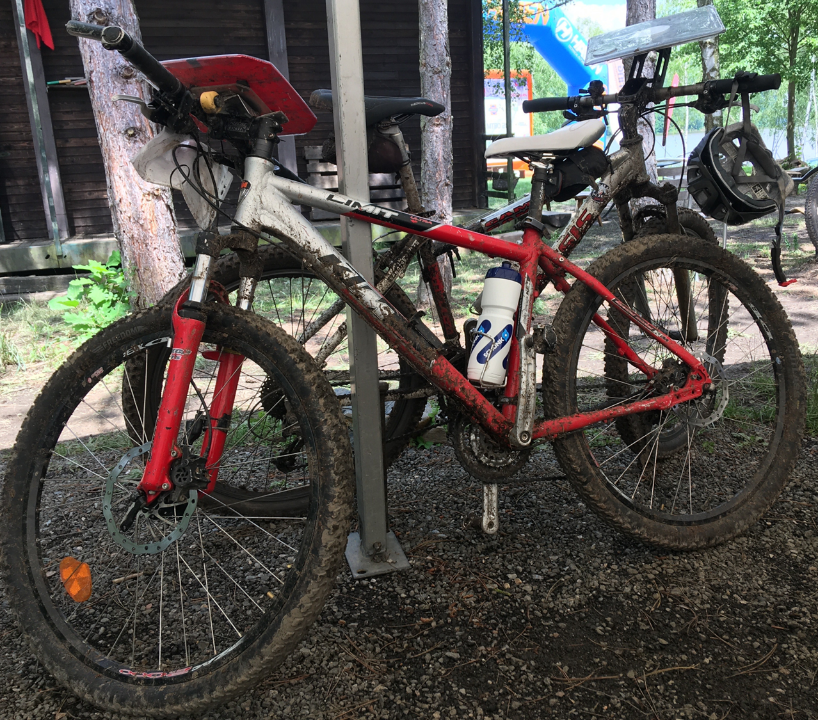 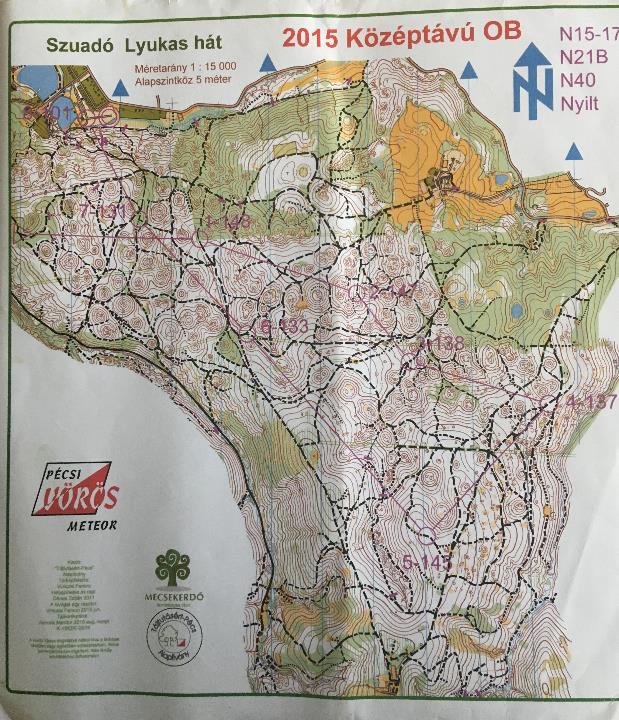 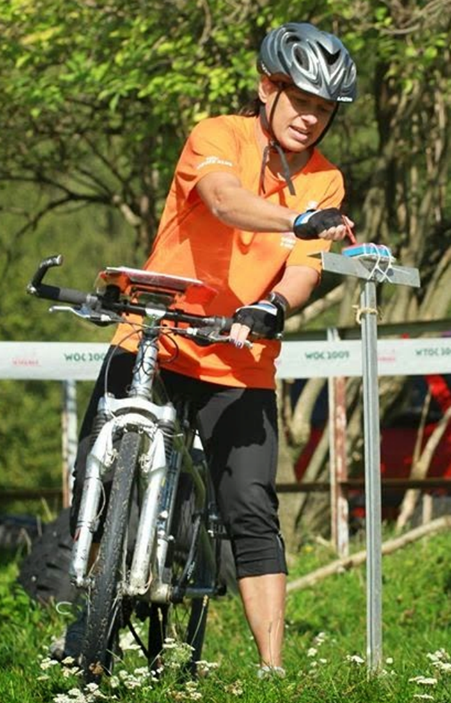 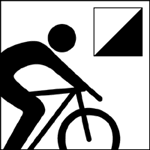 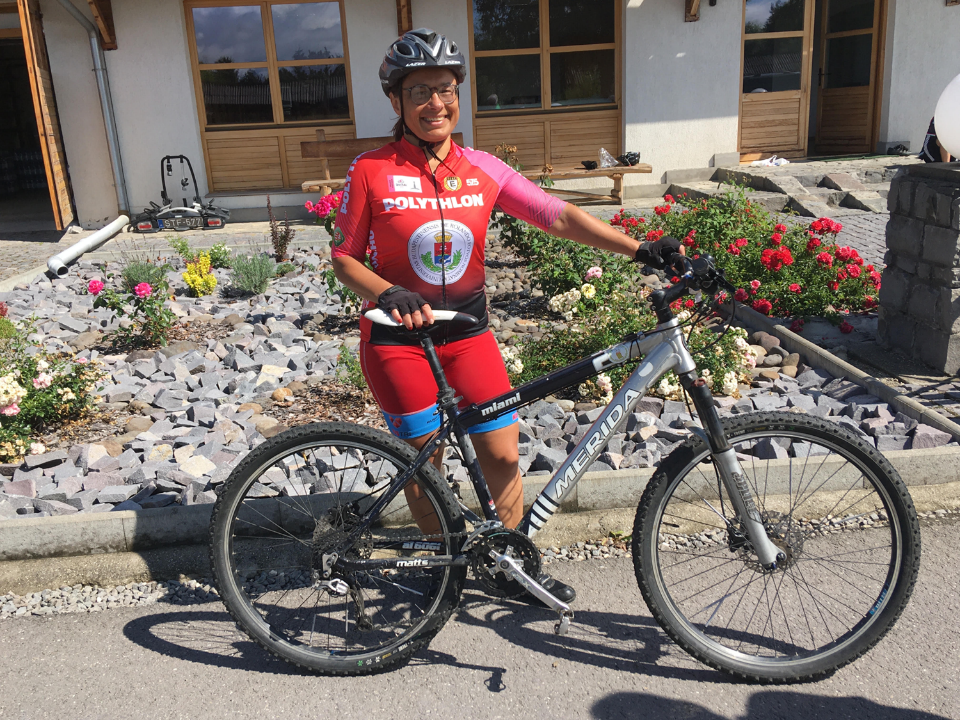 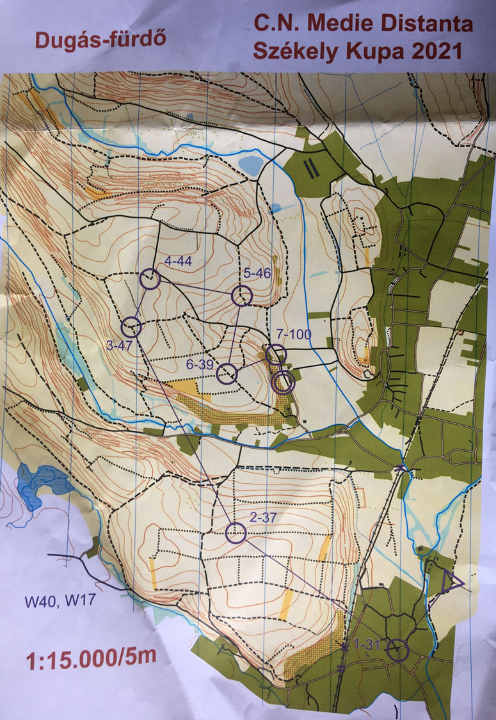 Nagyon izgalmas terepek, szerte Európában
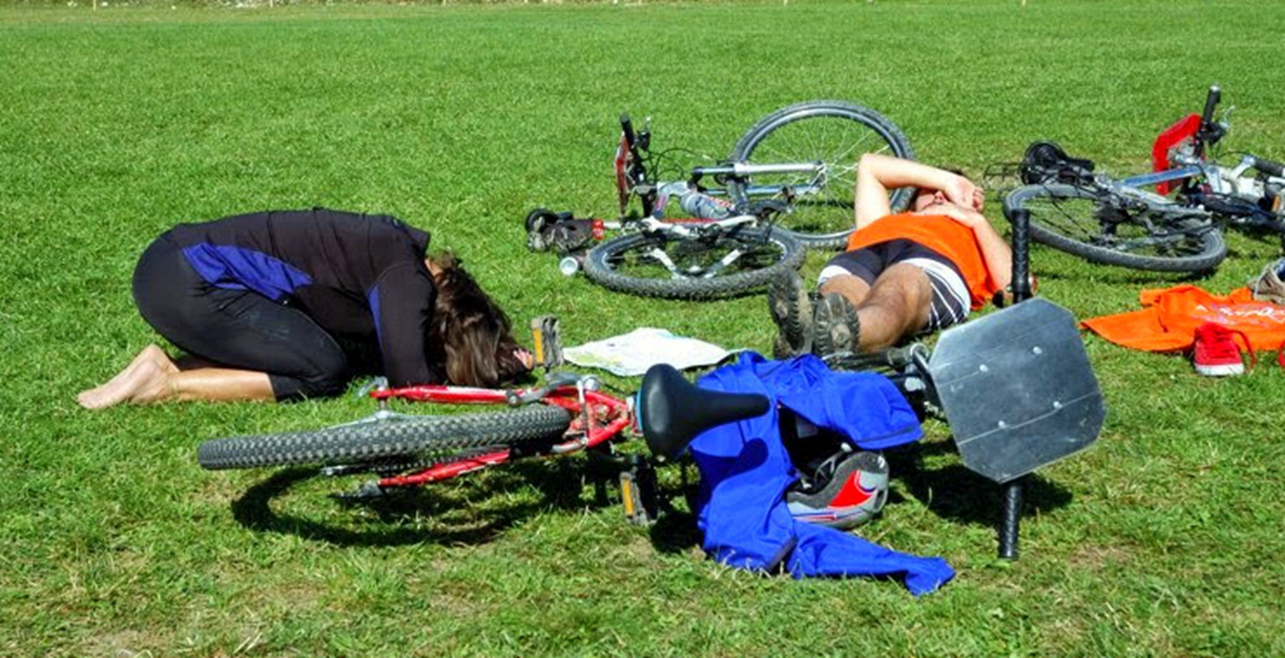 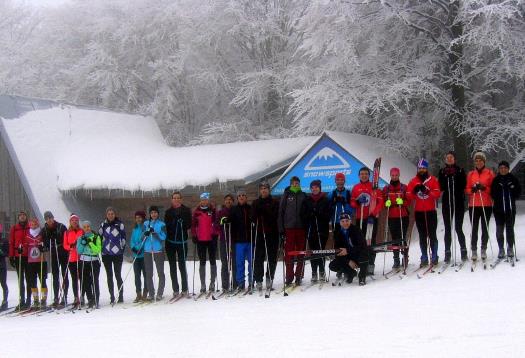 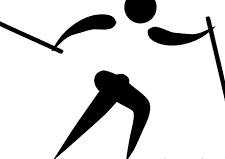 És még mindig újítás: sífutás
2018: Polythlon edzőtábor – évtizedes álom vált valóra! 
Ha nincs Covid, azóta minden évben 2-3-szor
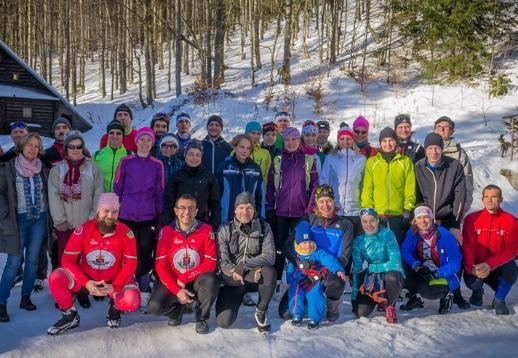 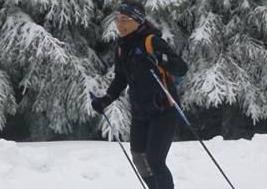 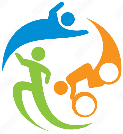 Végül, de nem utolsó sorban – triatlon!
2020 nyara: első triatlon váltóversenyem, mivel „kéne még egy szenior nő”  
Előzmény: tavasszal kezdtem el országútizni,👍!
   Úszás 👎, de annyit ki lehet bírni. Aszfaltfutás 👎, de a csapatért ezt is  
   ki lehet bírni. 
Csapat: 👍👍👍
Edzések: próbálom összeegyeztetni a „thaisportokkal” – amikor nem vagyok sérült 
Versenyek: ld. fentebb; eddig csak sprint triatlon és duatlon, de majd szeretnék olimpiai távon is elindulni
Eredmények: mivel a női oktatói MEFOB kategóriában fehér holló az induló, gyönyörű érmeket adnak a befejezett versenyekért 
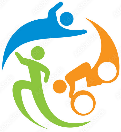 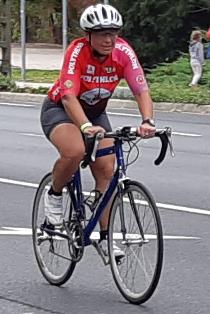 Azért ide is kell illusztráció !
Mindenek előtt: már nagyon régen elkezdtem ezt a sportot!
                                              😉
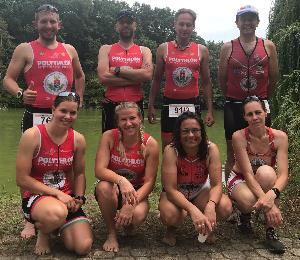 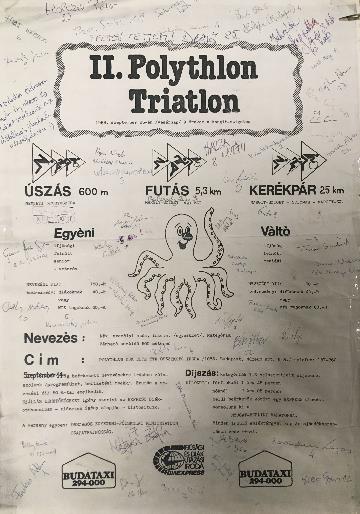 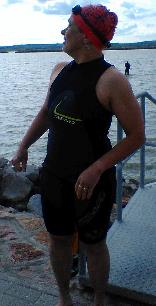 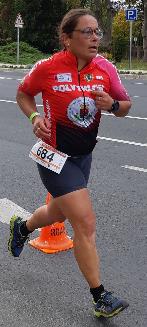 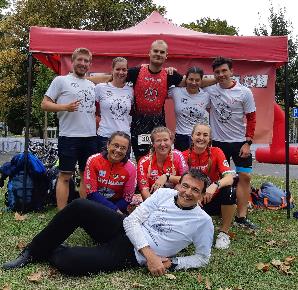 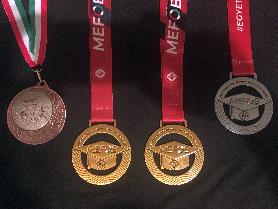 Slusszpoén!
Egyszer elindultam egy félmaraton versenyen.
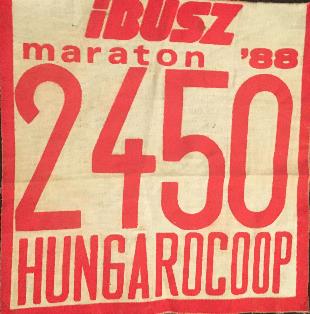 cc. 1:40